Acne and Acneiform Eruptions
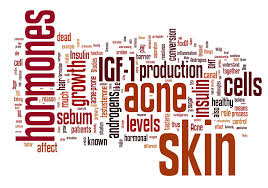 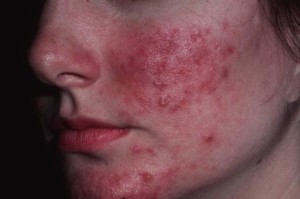 Hidradenitis
supprative
Rosacea
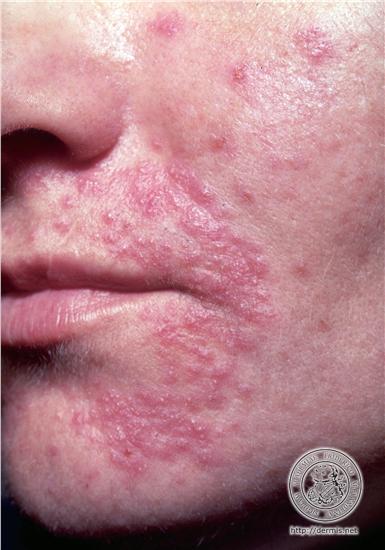 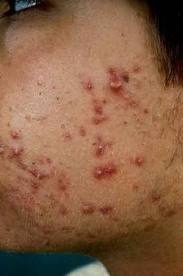 Perioral dermatitis
Acne
Acne Vulgaris
Multifactorial disease of pilosebaceous unit.
 Affects both males and females.
 The most common dermatological disease.
 Mostly prevalent between 12-24 yrs.
 Affects 8% between 25-34, 4% between 35-44.
Pathogenesis:
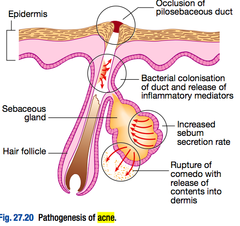 Ductal cornification and occlusion
 (micro-comedo). 
 
Increased sebum secretion (Seborrhoea).

 Ductal colonization with propioni 
bacterium acnes. 

Rupture of sebaceous gland and 
inflammation.
Specialized terms
Microcomedone:
Hyperkeratotic plug made of sebum and keratin in follicular canal.
 
Closed comedo ( whitehead):
Closed follicular orifice, accumulation of sebum and keratin
 Open comedo ( blackhead):
 Opened follicular orifice packed with melanin and oxidized lipids
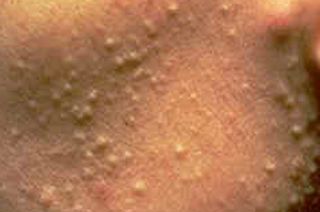 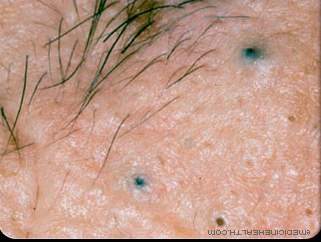 Clinical Features
Acne lesions are divided into:
Inflammatory (papules,pustules,nodules,cyst)
Non inflammatory (open, closed comedons).
The comedons are the pathognomonic lesion
 Seborrhoea.
 Post inflammatory hyper pigmentation .
 Scarring (Atrophic or Hypertrophic).
Clinical features
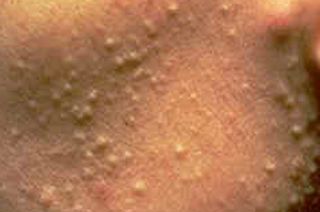 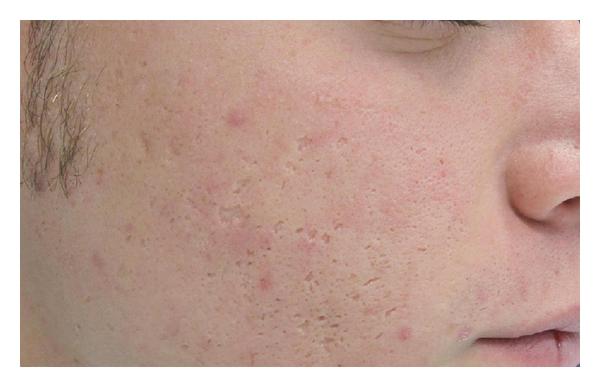 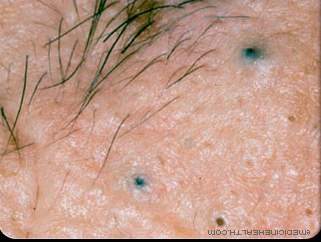 Clinical features
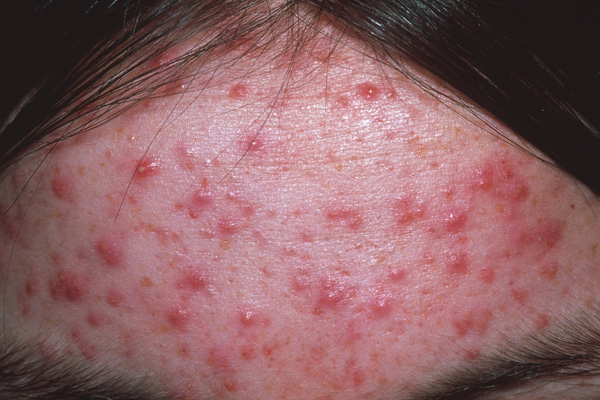 When follicles rupture into surrounding tissues they result in: 
Papules.
Pustules.
Nodules.
Cysts.
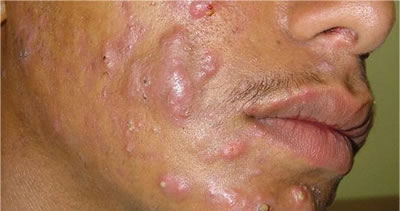 Clinical Features
Lesions predominate in sebaceous gland rich   
 regions (face, upper back, chest & upper arms)   


The severity of acne ranges from mild, moderate ,
severe according to the predominant lesion.

Comedon predominance is considered to be mild, 
while extensive papulopustules and nodules or cysts are considered severe.
Acne Subtypes
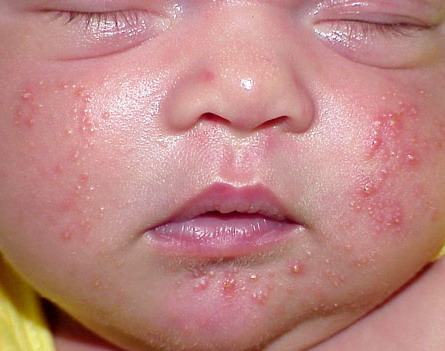 1-Neonatal acne
Onset between 0-6 w of age.
Characterized by closed comedons
Resolve spontaneously within 1-3 months.
No relation with later development of acne.
Acne Subtypes
2-Infantile Acne
Onset between 3-6 m
Characterized by inflammatory lesions
Can be associated with precocious androgen secretion secondary to brain hamartoma  and astrocytoma
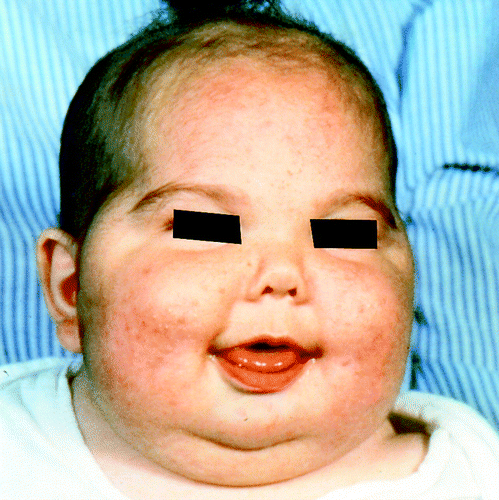 Acne Subtypes
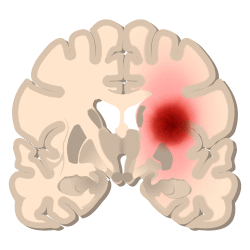 Endocrinology examination (LH) and bone age are important.
There is increased risk of development of severe acne
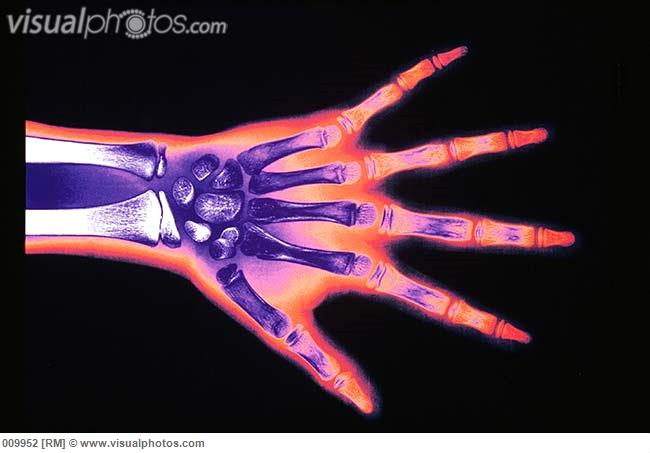 Acne Subtypes
3- Teenage Acne
More in boys
Mainly comedonal
May be the first sign of puberty
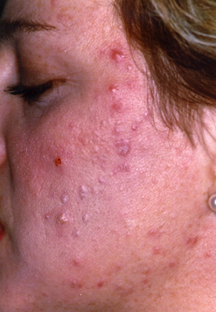 Acne Subtypes
4.Adult Acne
Affect adult above 25 years
Can be continuation of teenage acne or start denovo
IF associated with hirsutism , irregular periods evaluate for hyper secretion of adrenal ,ovarian androgens (e.g. Polycystic ovary syndrome)
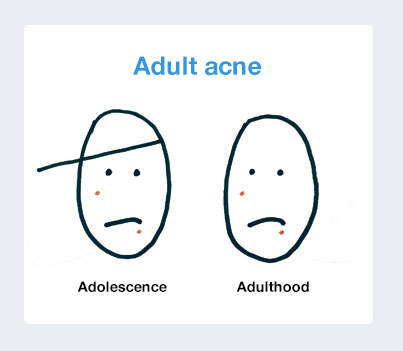 Acne Subtypes
5. Drug induced Acne
 Steroids, Iodides, Bromides, INH, Lithium,Phenytoin, epidermal growth factor inhibitors (cetuximab) cause acniform eruption.
The characteristic feature of steroids acne is the absence of comedons and monomorphic lesions as small pustules and  papules all looking alike
Acne Subtypes
6-Acne Conglobata:
Highly inflammatory; with comedons, nodules abscesses, draining sinuses, over the back and chest .
Often persist for long periods.
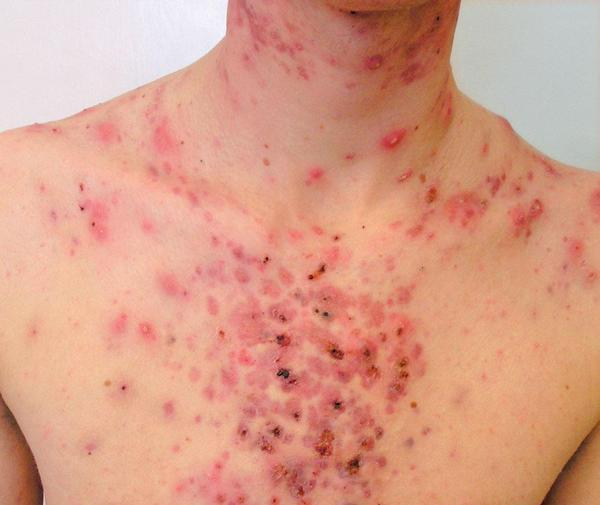 Acne Subtypes
Affect males in adult life (18-30 years).
Heals with scars (Depressed or Keloidal).
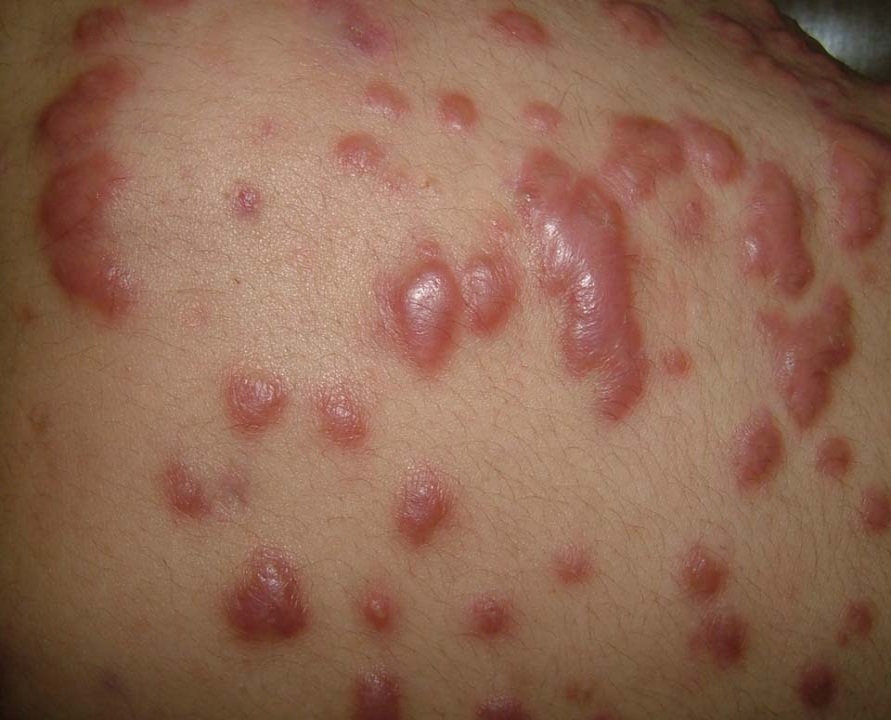 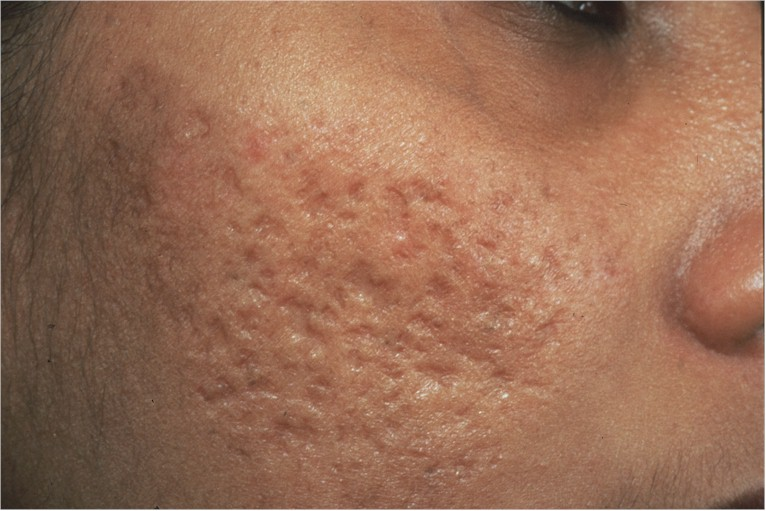 Acne Subtypes
Acne Subtypes
8-Occupational Acne:
	 Due to contact with oils – tars –chlorinated         	hydrocarbons used in the synthesis of       	insecticides and solvents.
	Lesions appear at site of contact including 	large comedons, papules, pustules,nodules.
	 The most serious form is the chloracne due   	to systemic effect (liver damage –CNS 	involvement, decrease lung vital capacity)
Acne Subtypes
9-Gram NegativeFolliculitis:
Infection with G –ve organisms (Klebsiella, proteus, E.coli)
 Seen in patients under  chronic antibiotic acne treatments
 Superficial pustules without comedons or even cysts involving from intranasal area to chin and cheeks.
Response to ampicillin, Isotretenoin, TMP-SM.
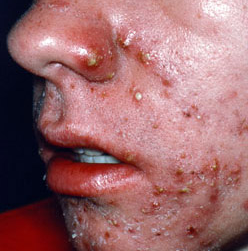 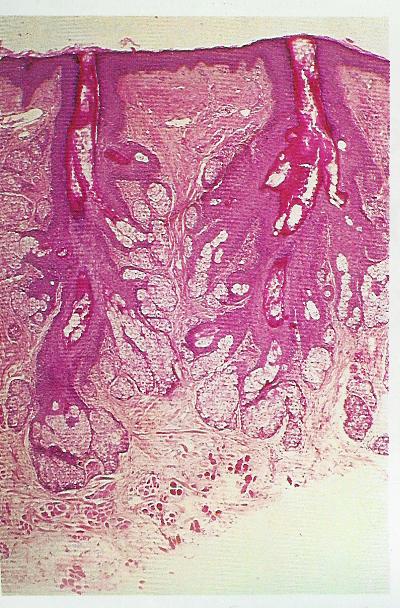 Obstructed duct
Sebaceous gland
Obstructed sebaceous  duct
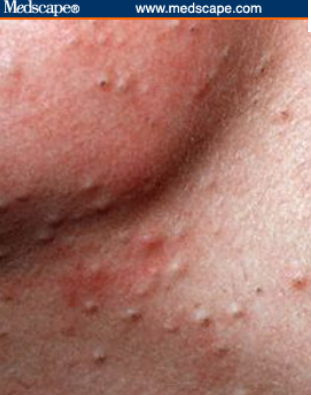 Closed and open comedones
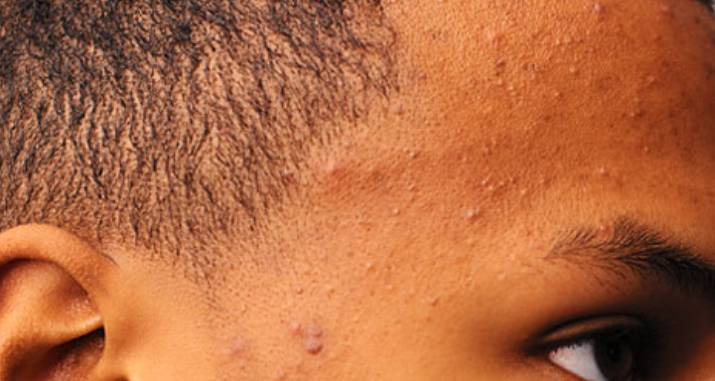 Closed and open comedones
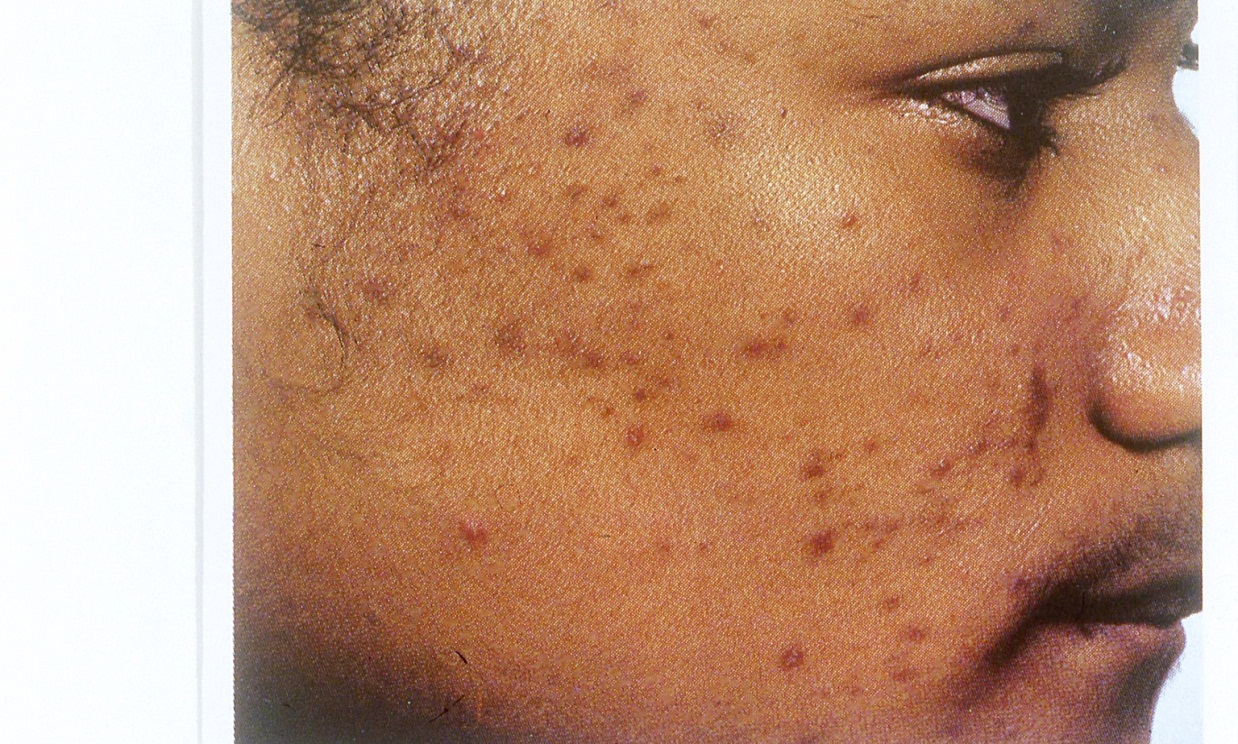 Marked post inflammatory hyperpigmentation
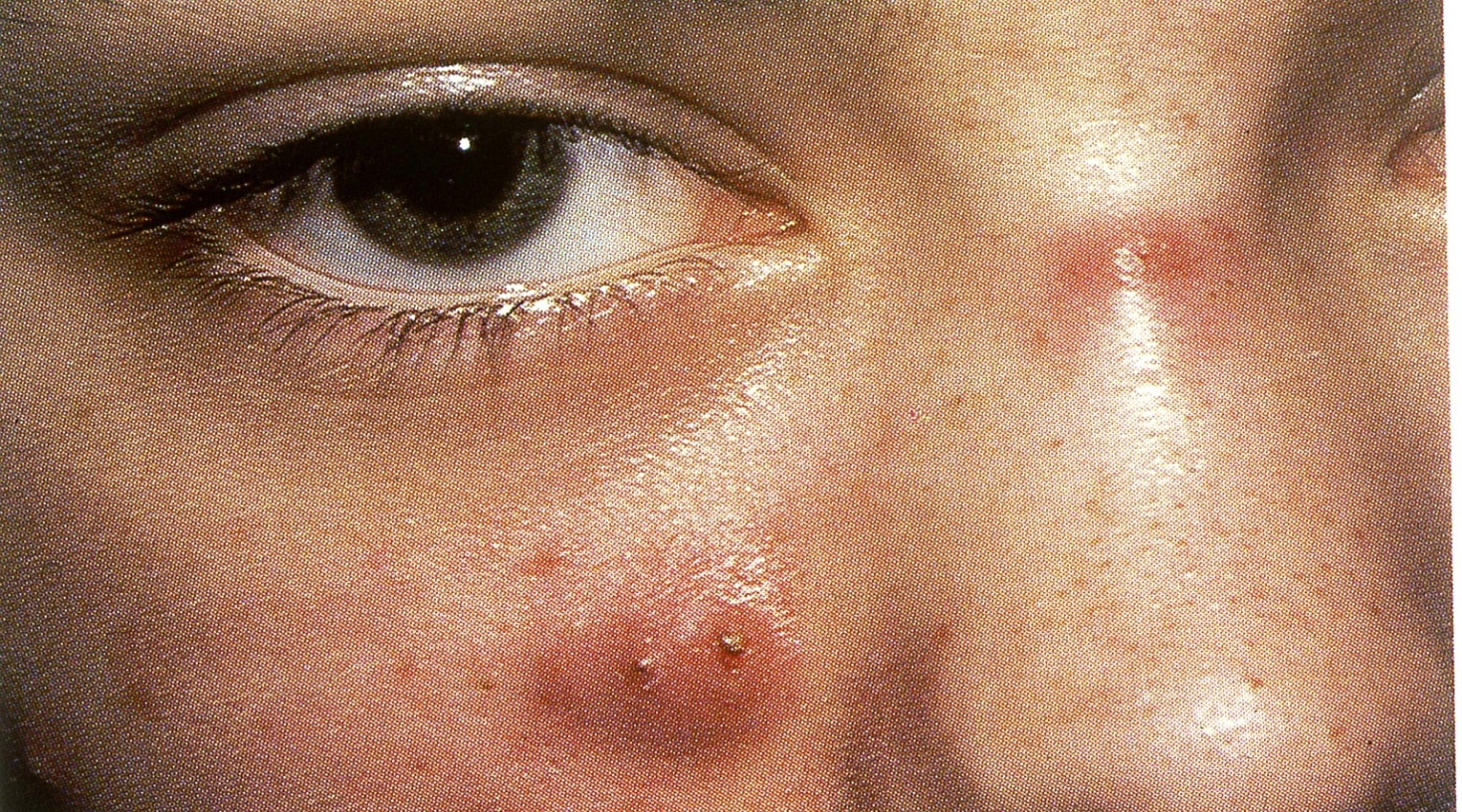 Nodules
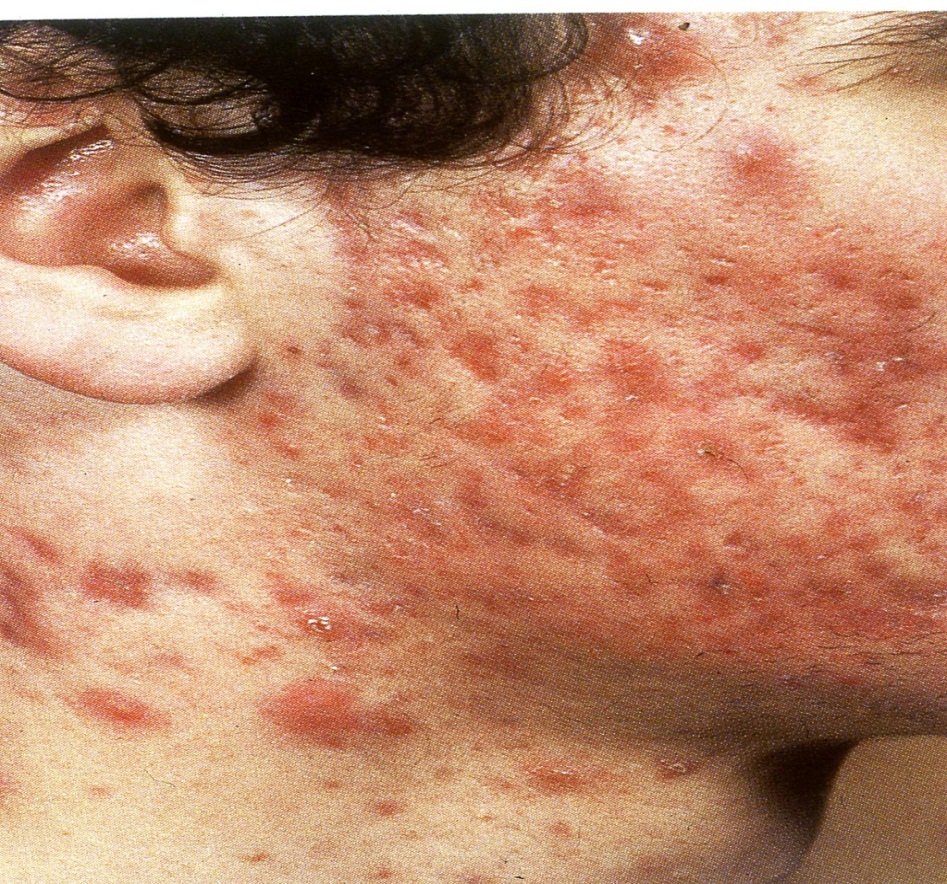 Acne conglobata with nodules and scars
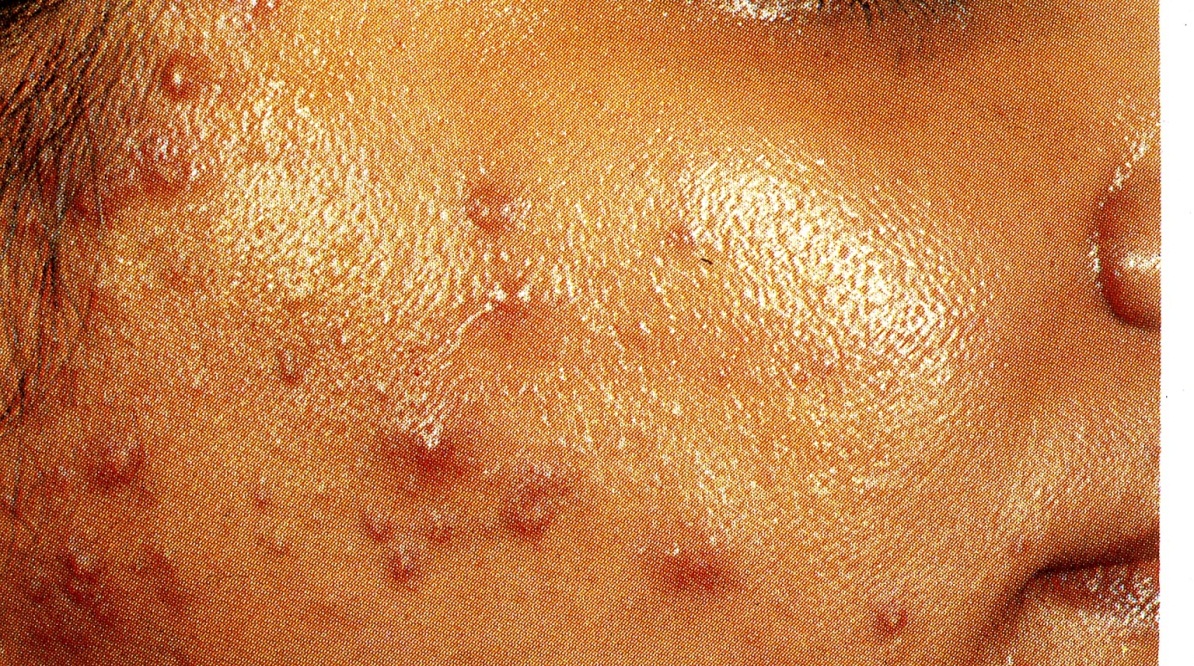 Seborrohea and papules , pustules
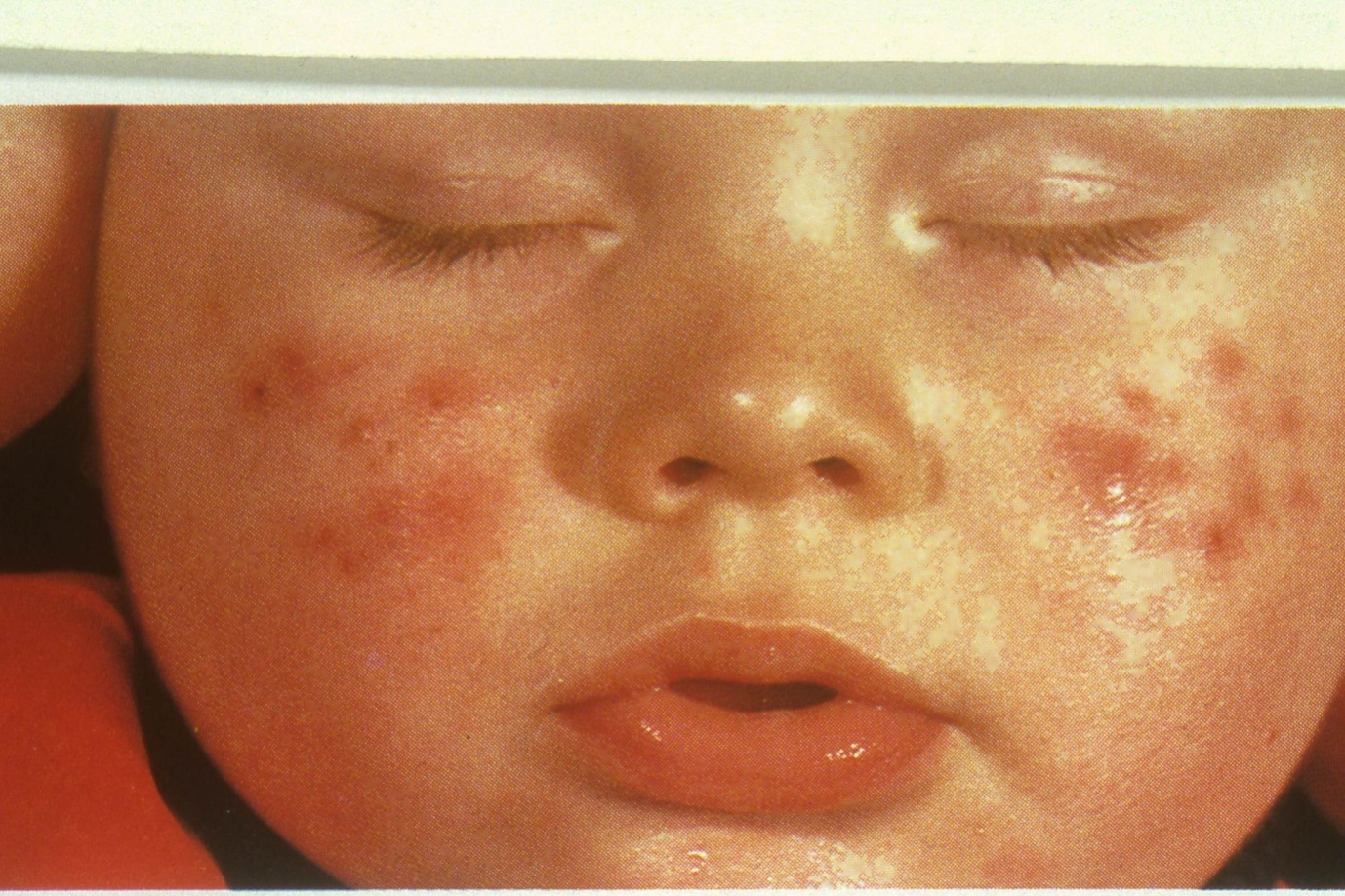 Neonatal acne
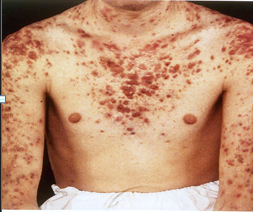 Nodules , Keloides
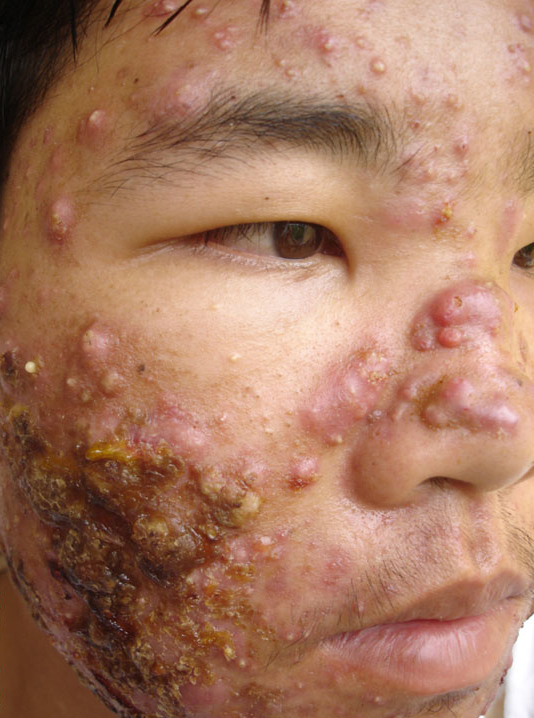 Acne fulminans 
Nodules , pustules closed comedones,papules, pus .
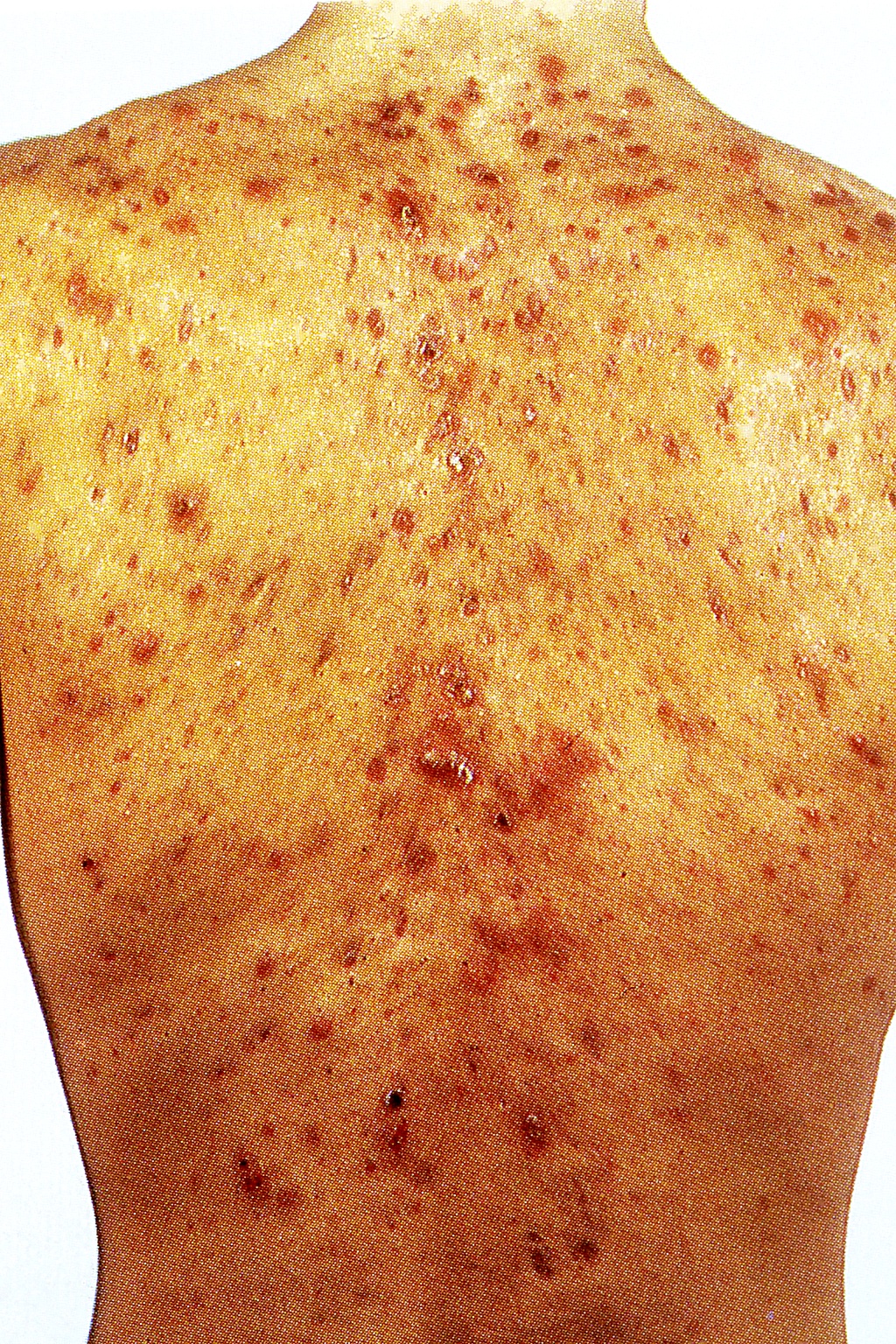 Acne conglobata
 Scars, Nodules, Keloides,  Sinuses
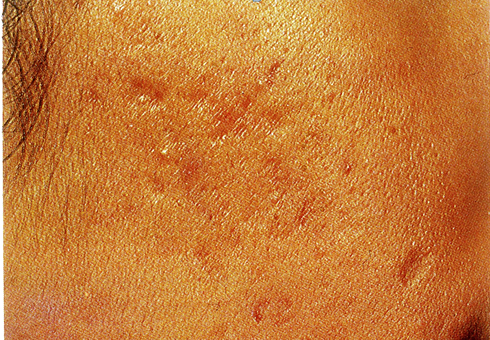 Acne rolling and boxcar scars
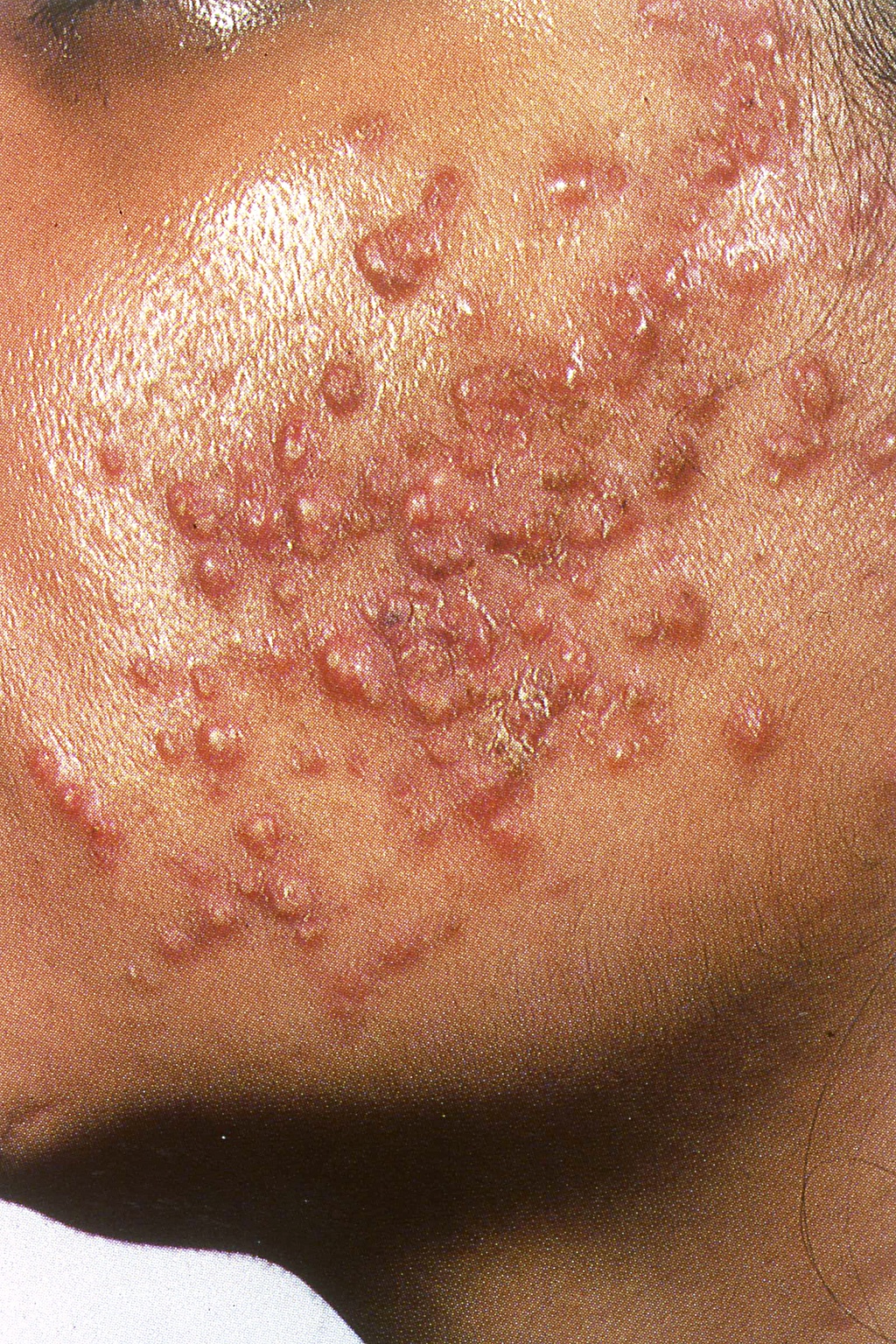 Monomorphic steroid acne
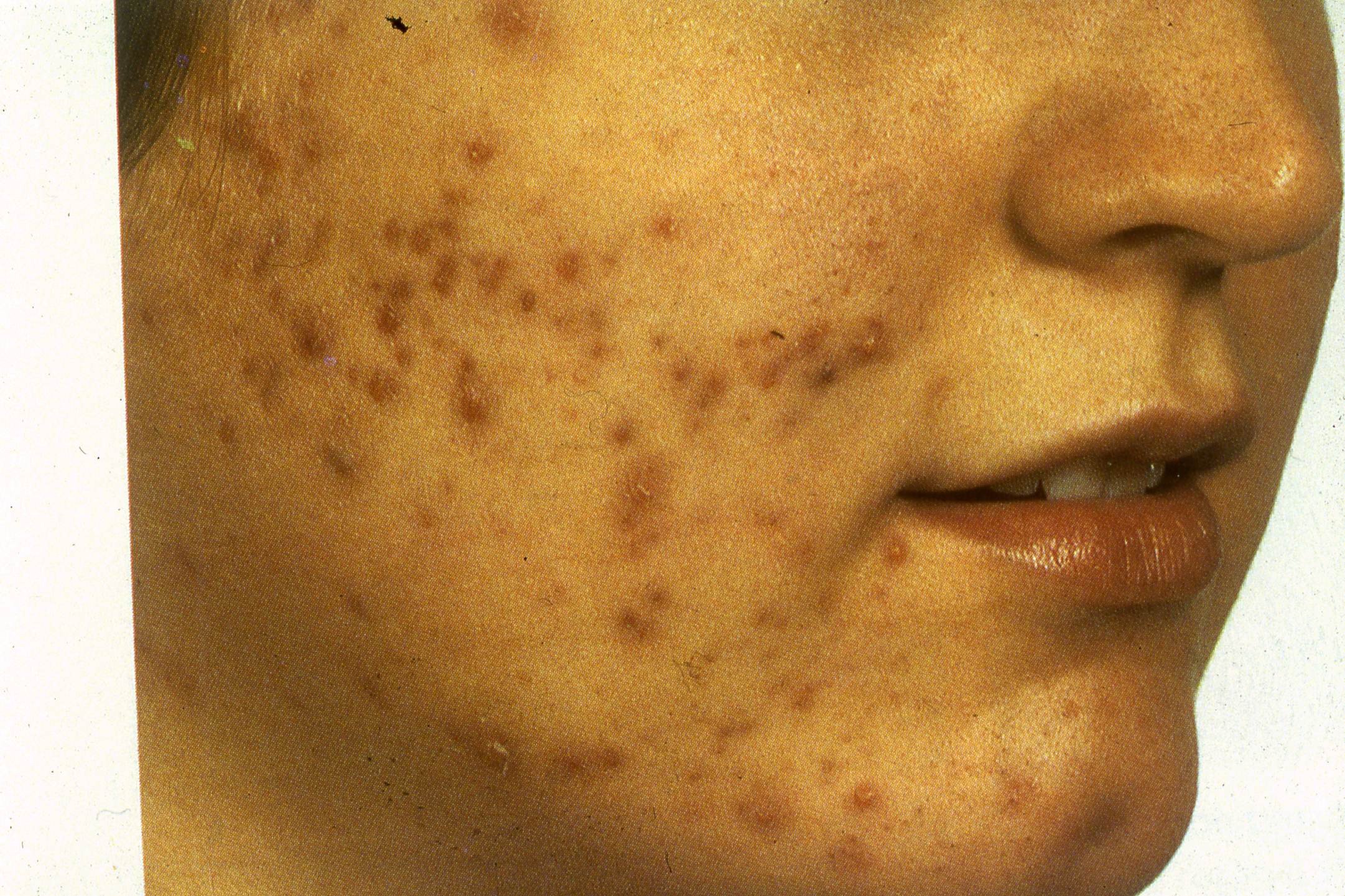 Postinfammatory hyperpigmentation, papules , pustules
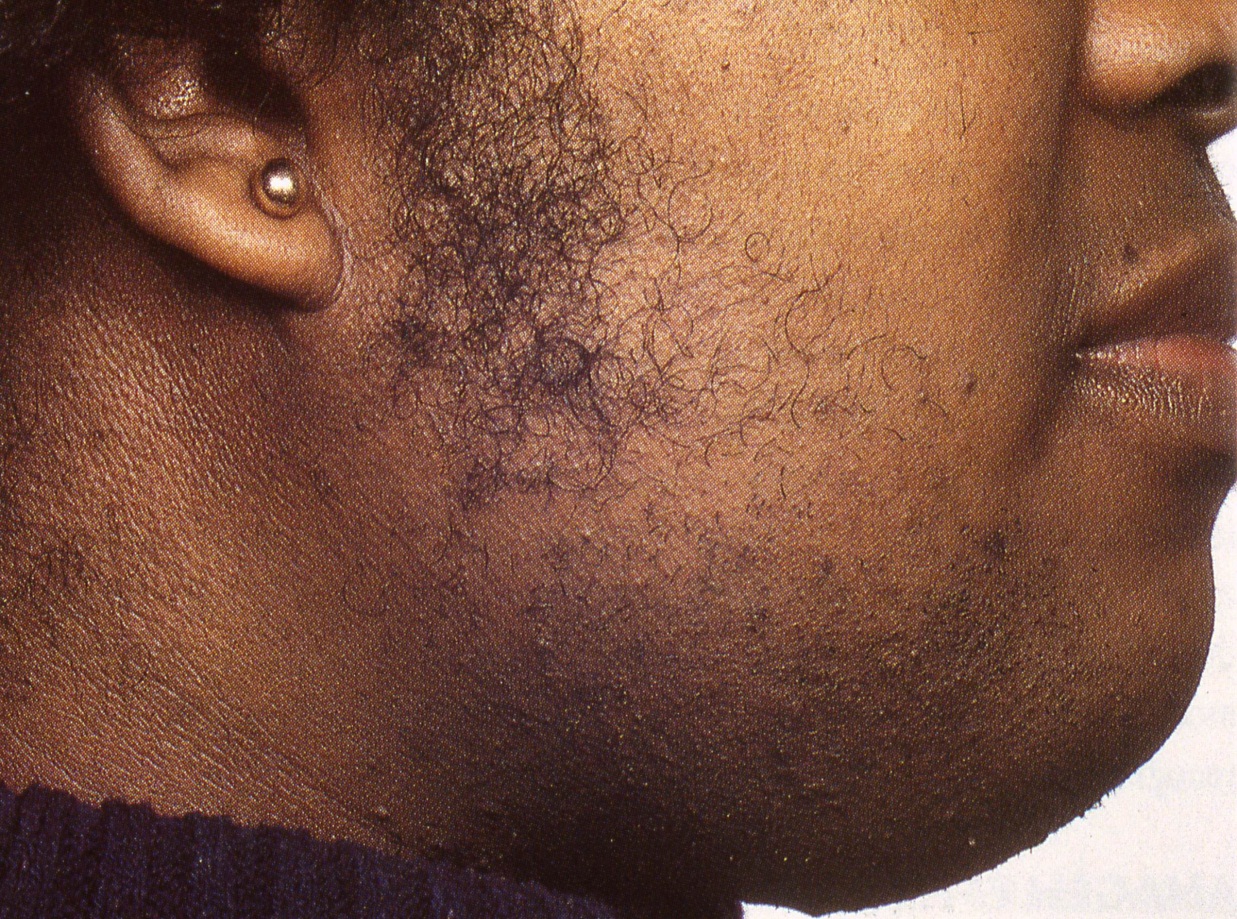 Hirsutism and closed comedones
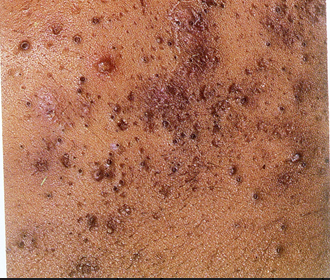 Open comedones, papules ,pustules
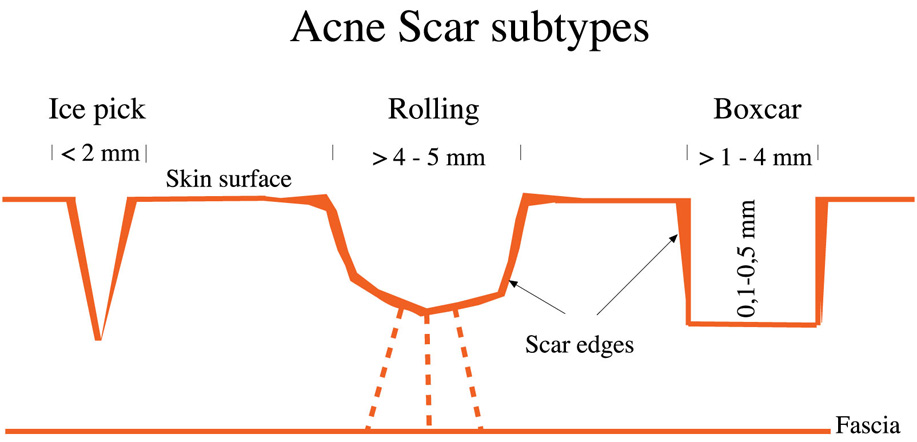 Acne Keloidales
:Aggravating Factors
Diet has no relation to acne
 Pre menstrual flare
 Sweating
 UV radiation
 Stress
 Friction
 Cosmetics
Hair removal laser
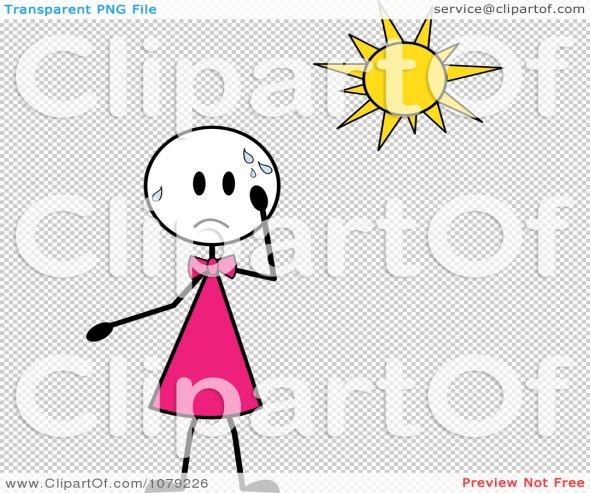 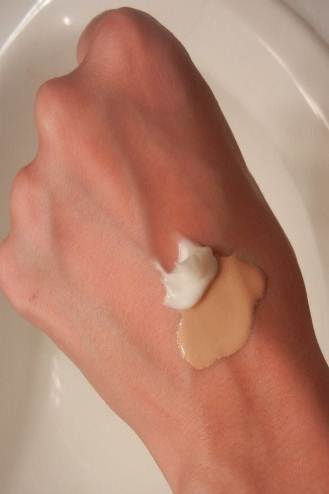 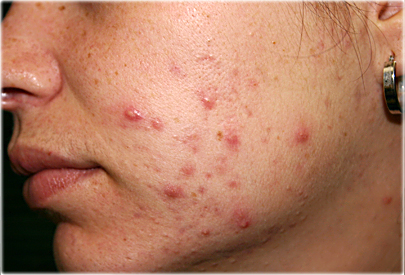 Differential Diagnosis
Rosacea
Folliculitis
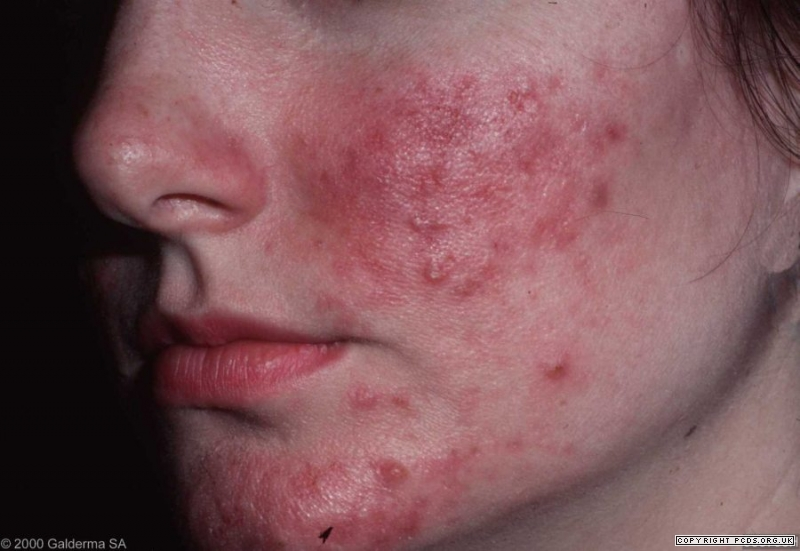 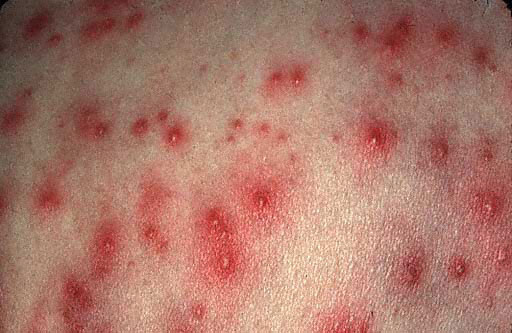 ACNE TREATMENT - Goals
Decrease scarring
Decrease unsightly appearance
Decrease psychological stress
Explain  length of treatment , may be several months and initial response may be slow but must persevere .
Principles in treating acne:
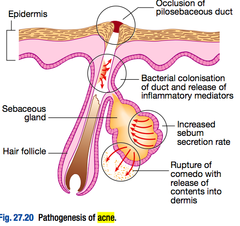 Reverse the altered keratinization.
Decrease the intra-follicular P.acnes.
Decrease sebaceous gland activity.
Decrease inflammation.
Treatment
Topical Therapy
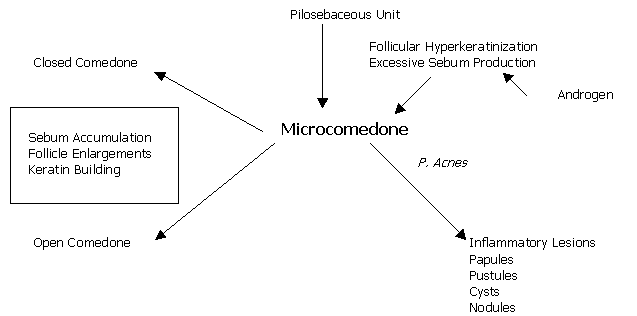 Benzoyl peroxide:
High antibacterial activity
Drying effect
Could cause irritation and contact dermatitis
Retinoic Acid:
Comedolytic activity
Advice patient not to expose to sun as it may lead to burn
Salicylic Acid:
Comedolytic, less potent than retinoic acid
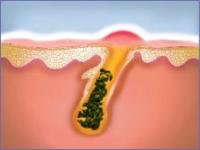 Topical Therapy:
Resorcinol and sulfur: are keratolytic
Azeliac acid: antibacterial and bleaching.
Topical treatment result is noticed within 2 months
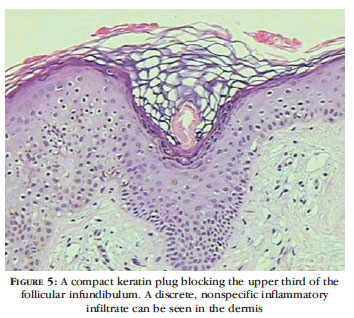 Treatment
Acne treatment
Systemic Antibiotic: 
have to be used for 6 months
Hormonal:
 OCP consider less androgenic progestogen eg marvelon/cilest, but increased risk of DVT
Consider cyproterone acetate (antiandrogen) with oestrogen(dianette) . flutamide (antiandrogen) 
Isotretinoin [Accutane]:
Vitamin A analogue
Treatment
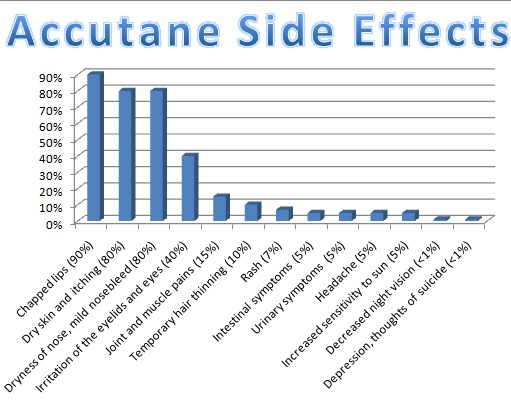 Side Effects of Isotretinoin: 
 Dryness of mucous  membranes [Chelitis,   Conjunctivitis].
   
 Headache and increased                 intracranial pressure [Pseudotumor cerebri]
Isotretinoin should not be given with tetracycline.
Treatment
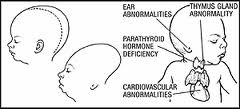 Bone and joint pains.
Increases triglycerides and cholesterol or  LFT
Patients should avoid pregnancy 4 w after discontinuation of drug because of teratogenicity.
Treatment
CROSS
Comedo extraction
treatment
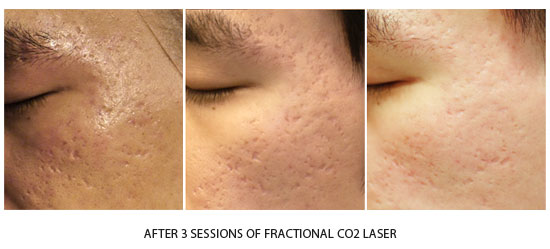 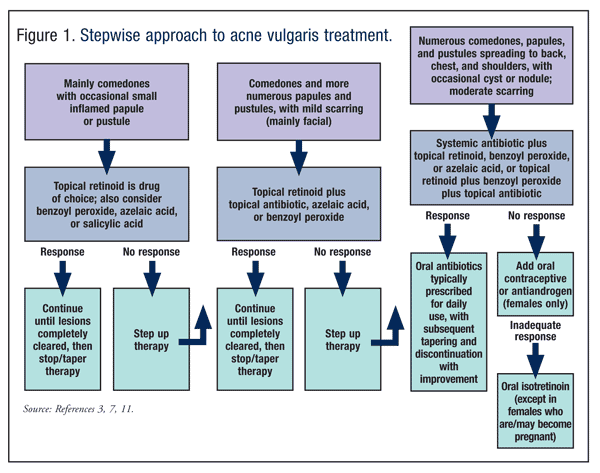 Take home massage
A  avoid squeezing and manipulation

C  comply with medication

N  no cosmetics and moisturizers

E  early treatment to avoid scaring
Rosacea
Definition:	
Papules and Papulo- pustules in the center of the face against vivid erythematous background with telangi-ectasia.
Incidence:
Common in 3rd and 4th decade
 Peaks between 40-50.
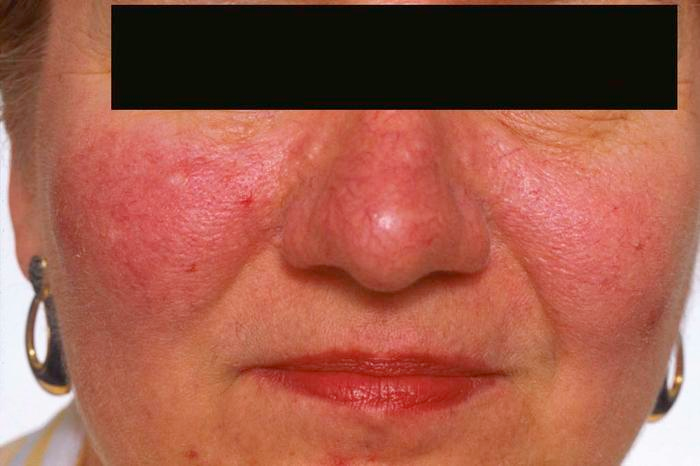 Rosacea
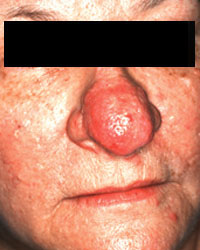 Common in fair skin.
Women are affected more than men but rhinophyma is more in men.
Rosacea Pathogenesis:
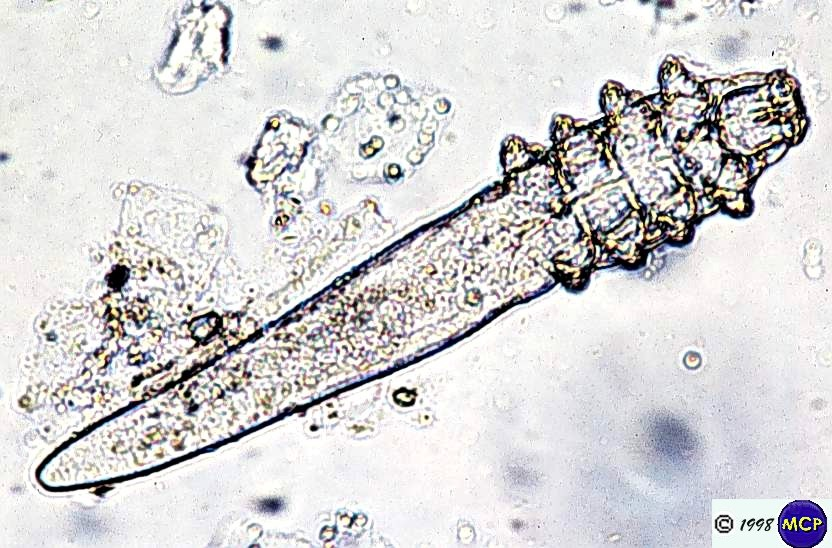 Unknown
Genetic predisposition (38% have a relative).
Sunlight and heat.
Constitutional predispostion  to flushing & blushing.
Demodex folliculorum mite.
H. Pylori infection
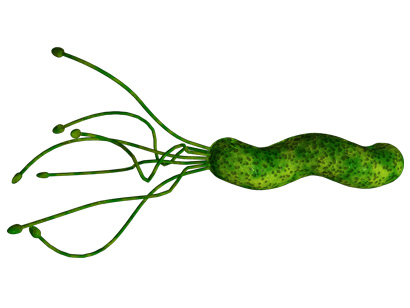 Clinical Findings
The hall mark is:
 Episodes of flushing and erythema in butterfly distribution.
 Papules and pustules.
	
 Erythema and telangiectasia.
 Absent comedons.
 Granulomas [firm papules].
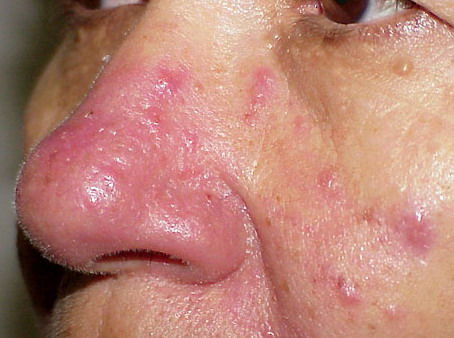 Clinical Findings
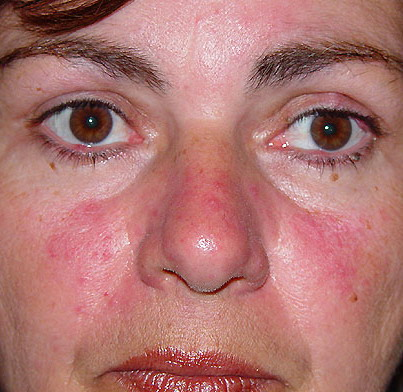 Localization: 	
  The nose, cheeks ,chin, forehead, glabella.
May involve ears, chest.
Clinical findings
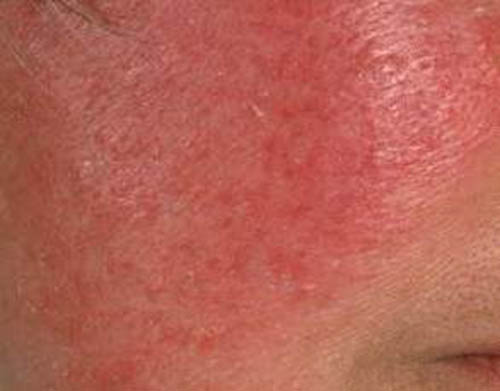 Types of Rosacea:
Erythematotelangictatic
Papulopustular.
Ocular.
Phymatous.
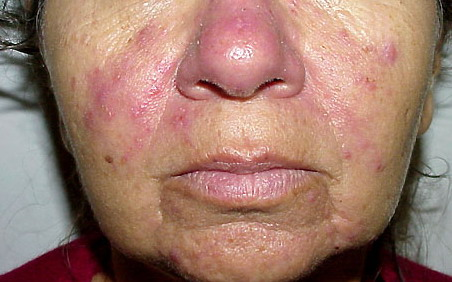 Complications
Rhinophyma:
Swelling of the nose due to sebaceous gland hyperplasia
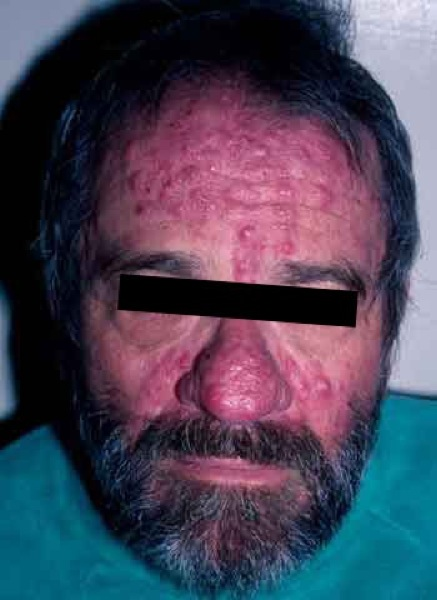 Complications
Eye complications: 
Occurs in 50% of cases including
Blepharitis 
Conjunctivitis
Keratitis
Iritis
Eyelid telangi-ectasia.
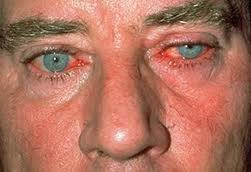 Associated diseases
MARSH syndrome =
Melasma
Acne 
Rosacea
Seborrheic dermatitis
Hirsutism
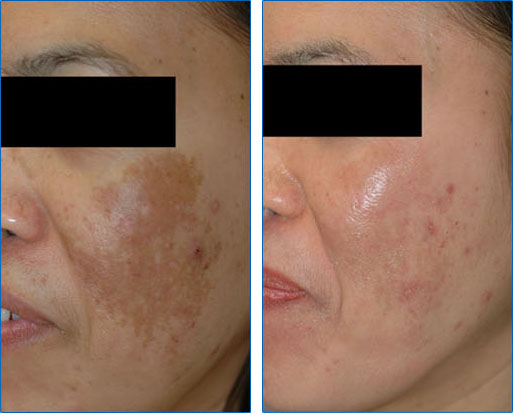 Differential Diagnosis
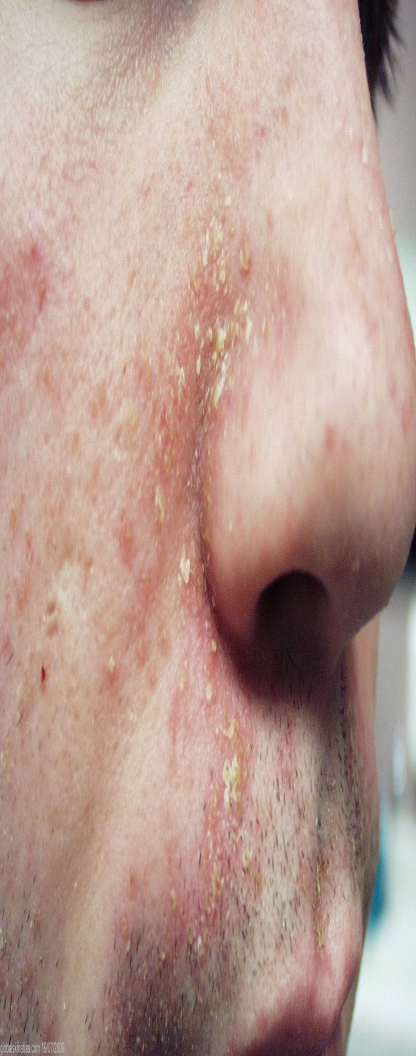 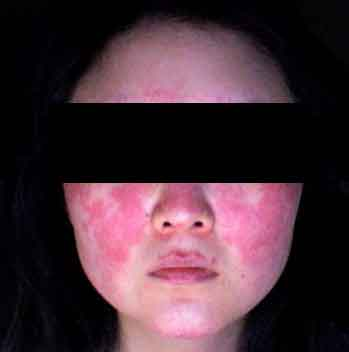 SLE (erythema only)
Acne (comedons)
	
Seborrheic dermatitis ((no pustules

Perioral dermatitis
SLE
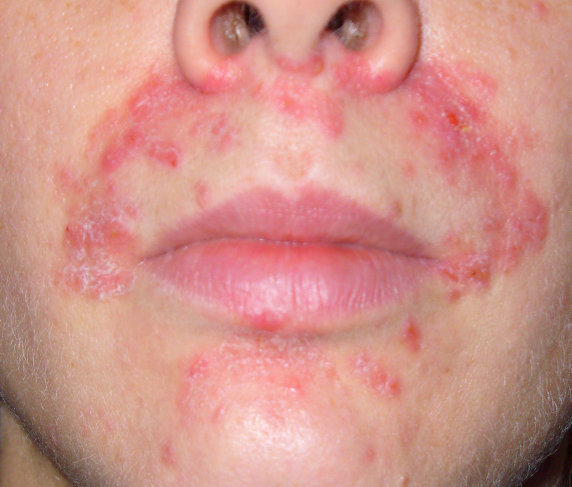 SEB DERM
Perioral Derm
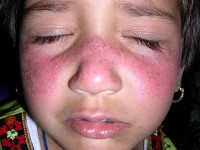 Malar erythema
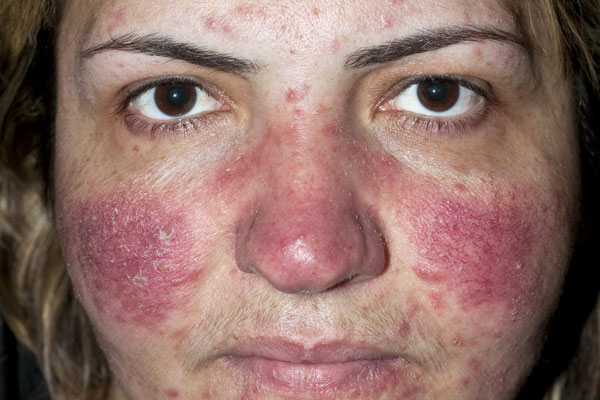 Malar erythema and scales
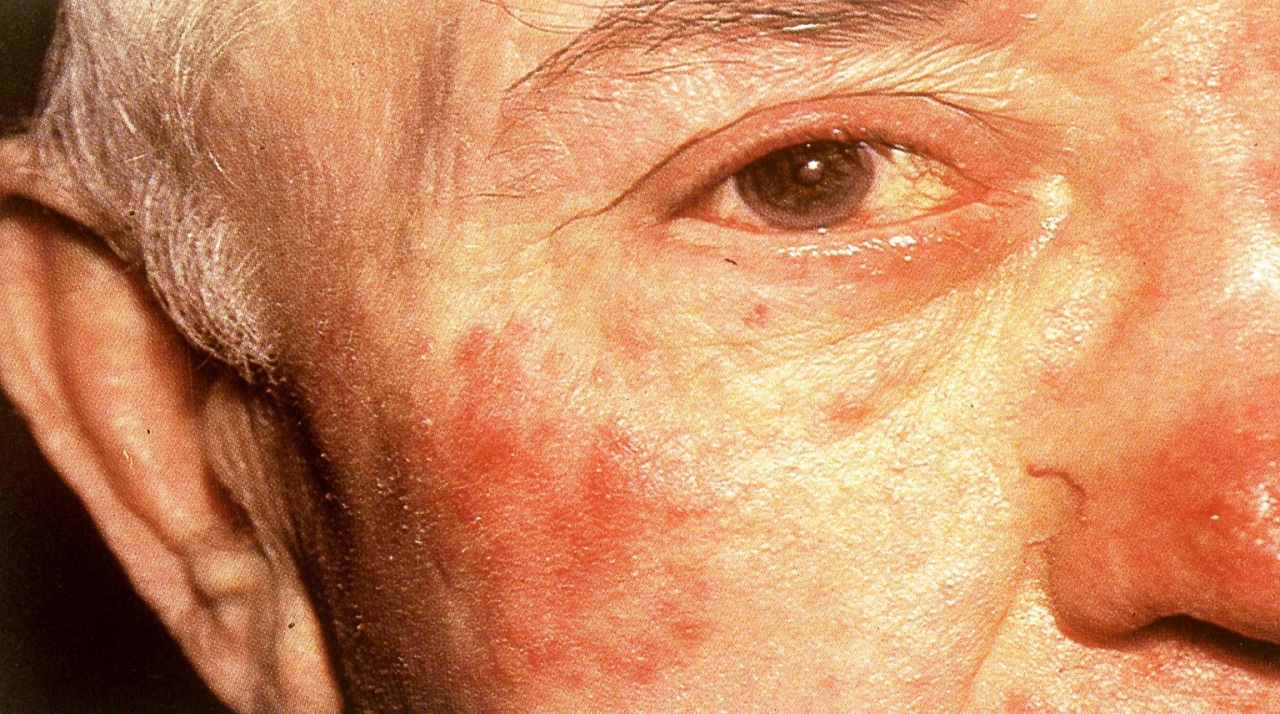 Telangictasia, papules , blepharitis , conjunctivites
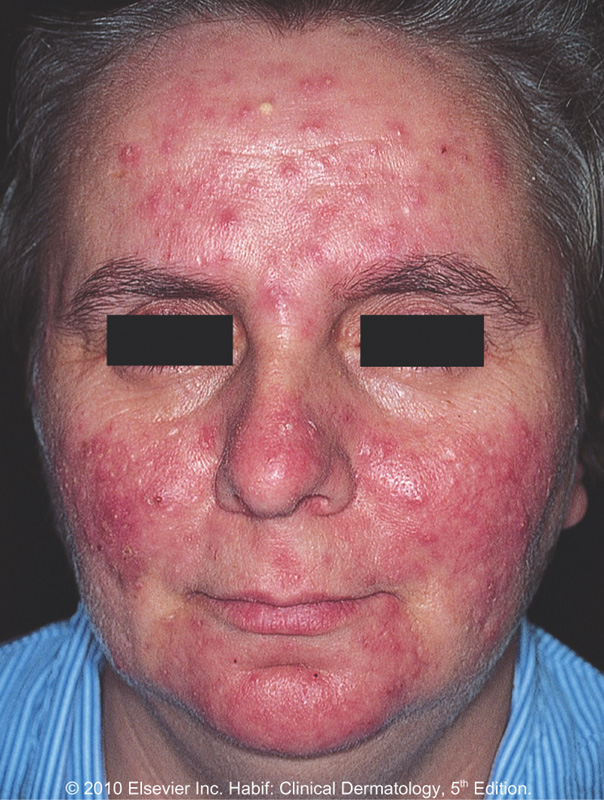 Papules on erythematous background
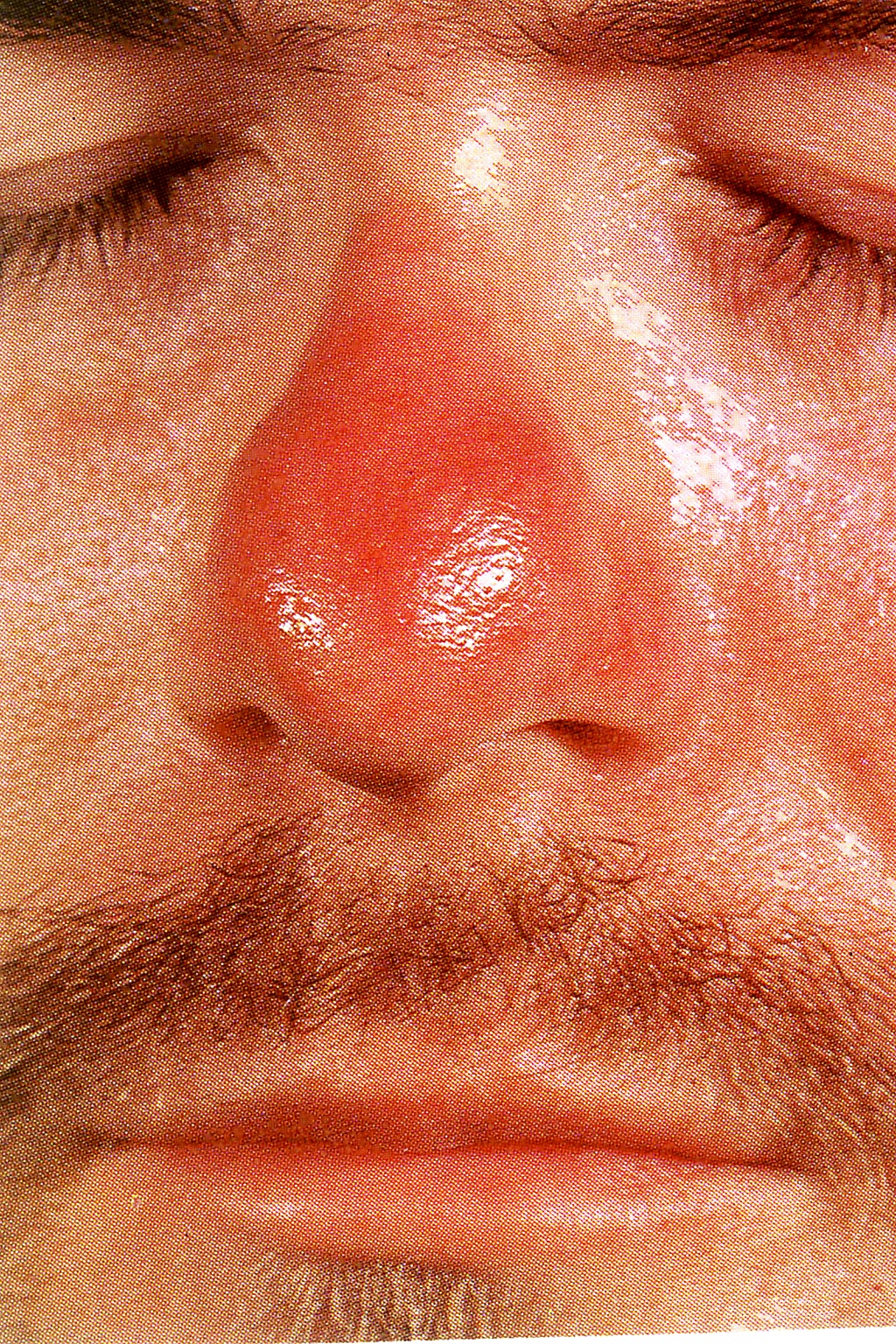 Rhinophyma
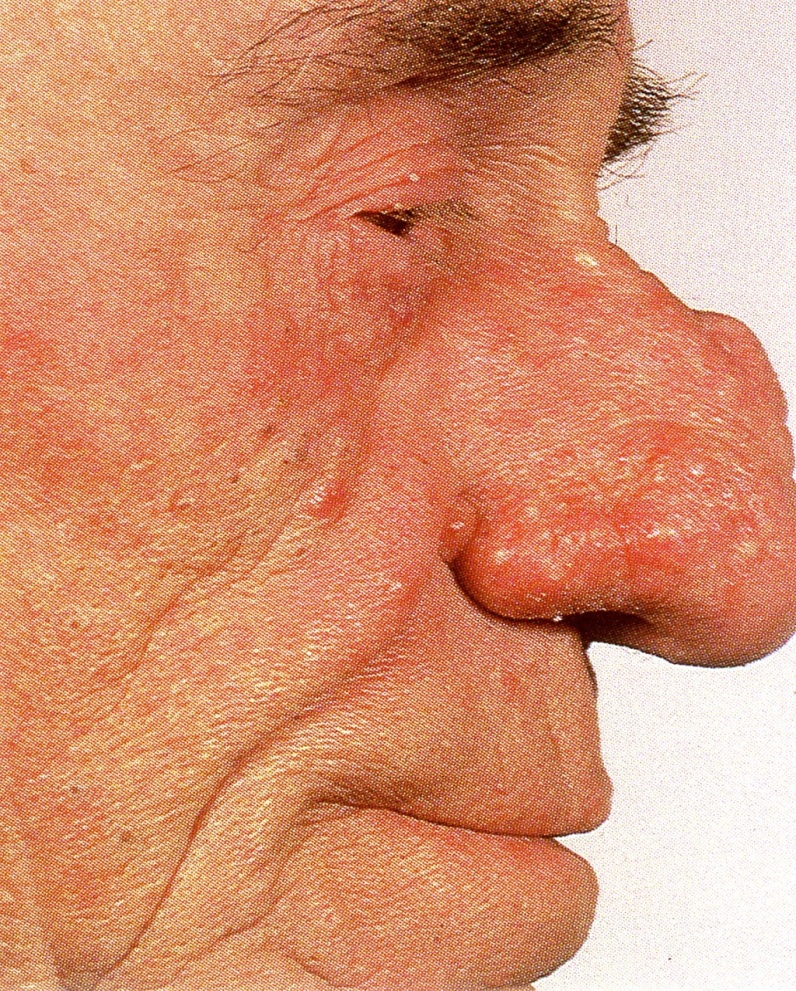 Rhinophyma
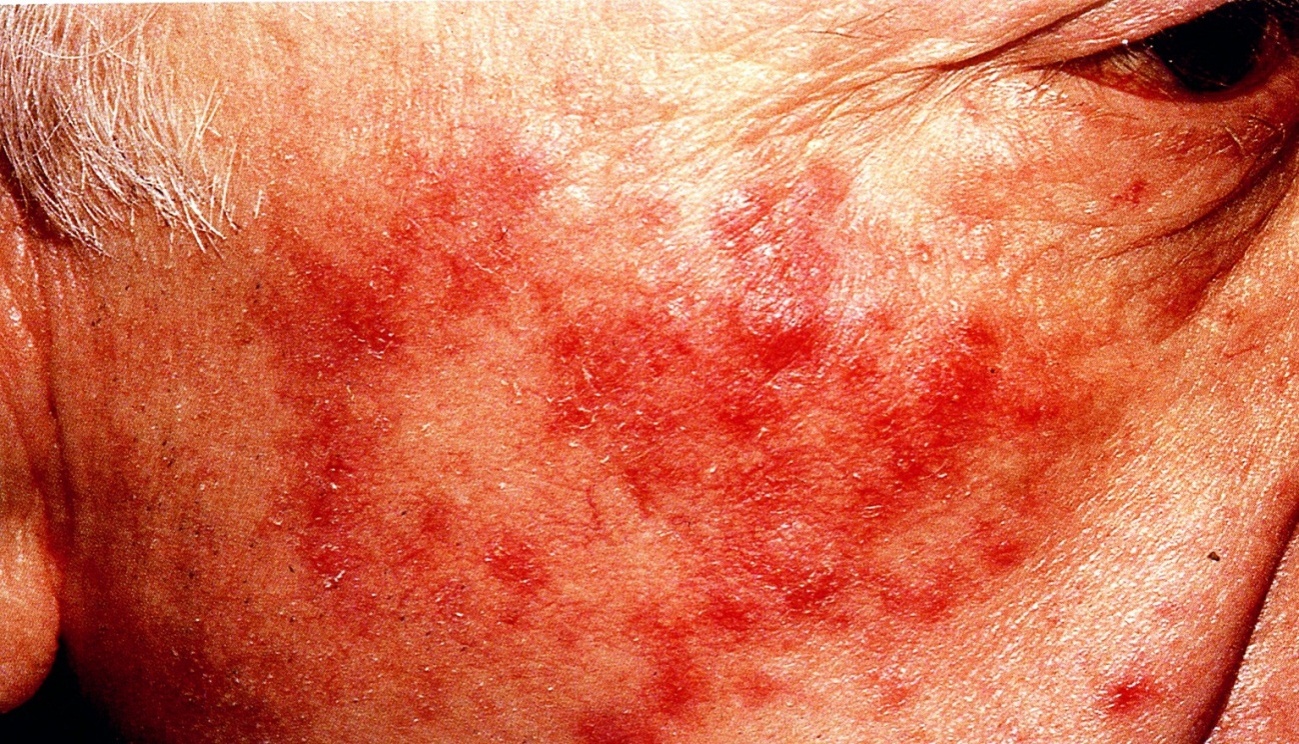 Papules on erythematous background , telangictasia
Treatment
Schedules are determined by stage & severity.
General measures:
The skin of rosacea patients is delicate to physical insults.
Patient should use mild soaps or diluted detergents.
Protection against sunlight by sunscreen
Avoid hot drinks and heat.
Treatment
Treatment
Topical: 	

Metronidazole gel 0.75%
			
Erythromycin 2% gel bid

	Systemic:

Minocycline 100 mg bid till clear then taper		

Doxycycline 100 mg bid then taper

Tetracycline 500 mg bid till clear and tapered

Anti H. pylori therapy.
Take home massage
R  recognize triggers.
O  ocular hygiene.
S  sunblock.
A  avoid hot food.
C  comply with instructions.
E  early treatment.
A  avoid scrubs and harsh cleansers.
Perioral dermatitis
Occurs mainly in young women.
Discrete & confluent papulo- pustules over the perioral or periorbital skin sparing the vermilion border of lips.
No comedons.
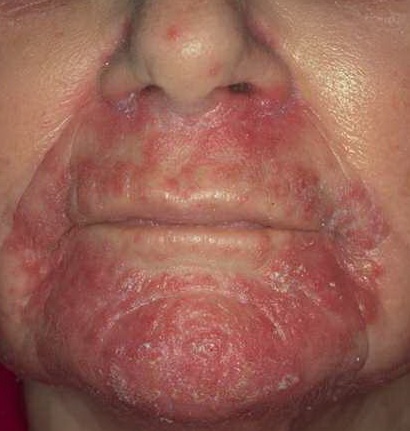 Perioral dermatitis
Predominant in females at 20- 30 years of age.
Aggravated by topical steroids and moisturizers.
Occasionally itchy or burning or feeling of tightness.
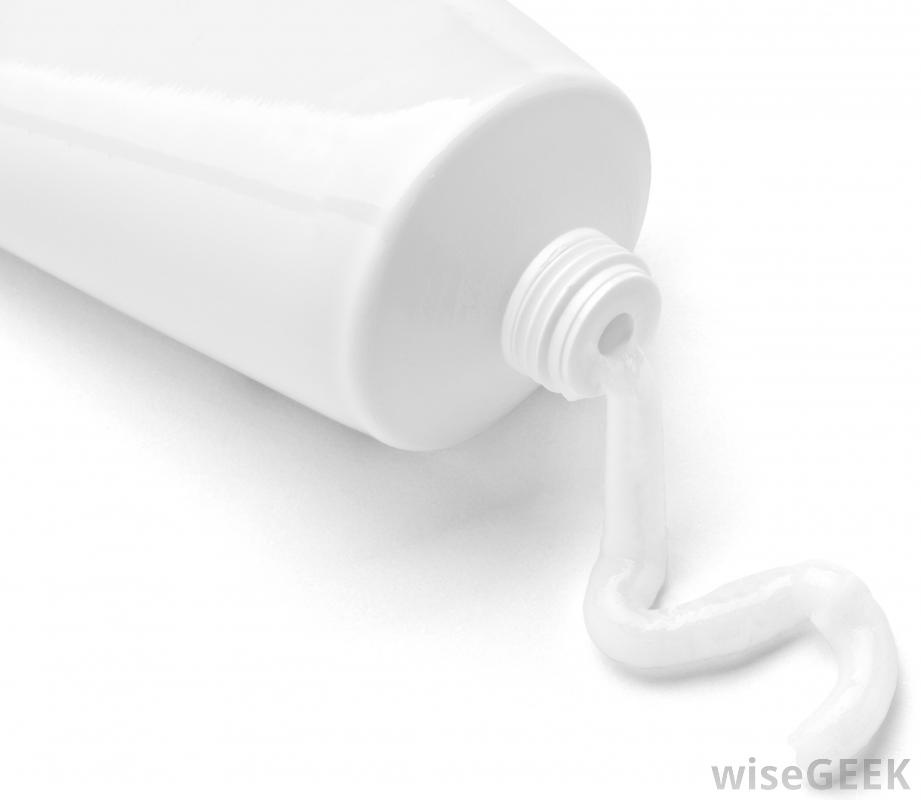 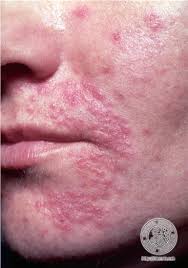 Female with papules over chin
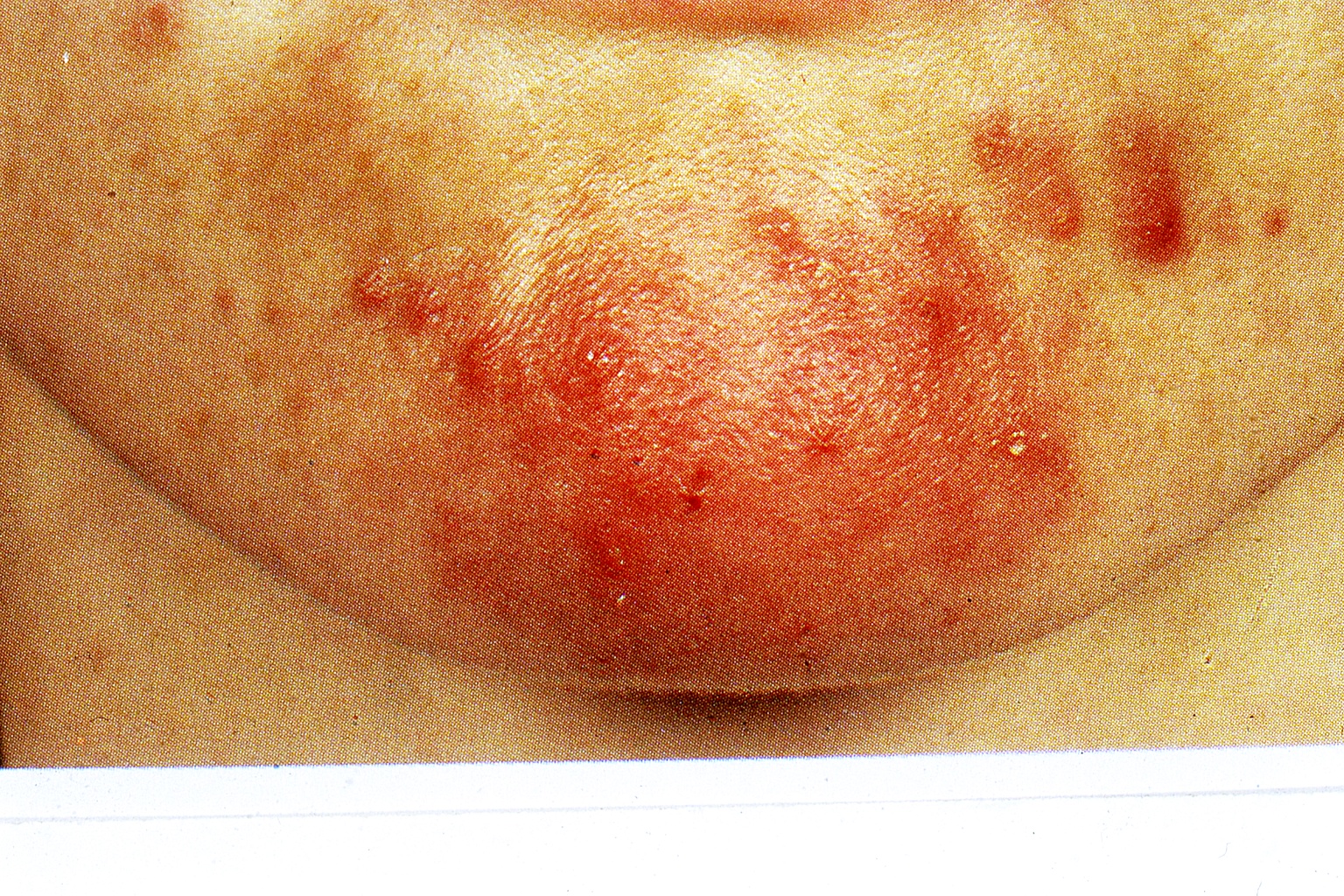 Papules , pustules, no comedones
Differential Diagnosis
Acne.
Rosacea.
Seborrheic Dermatitis.
Atopic Dermatitis.
Allergic Contact Dermatitis.
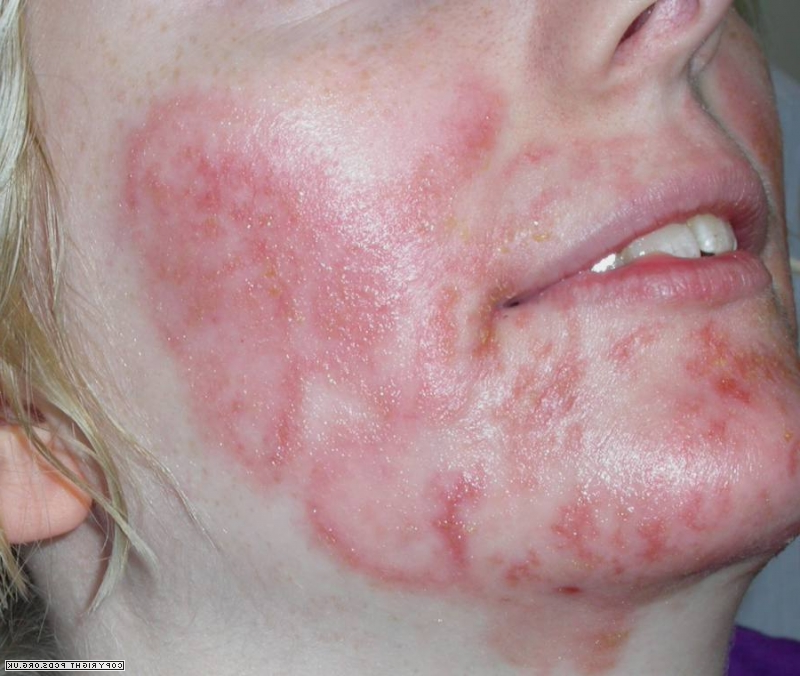 Atopic dermatitis
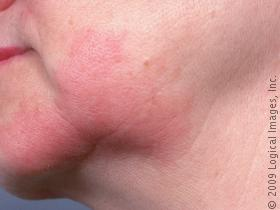 Allergic contact dermatitis
Treatment
Wean patients of topical steroid.
Stop any moisturizers.
In pregnant mild cases use topical antimicrobial therapy with metronidazole gel and erythromycin solution.
 Pimecrolimus cream  in steroid induced perioral dermatitis.
Topical anti acne medication like adaplene and azelaic acid.
In severe cases oral doxycycline or minocycline .
Isotretinoin for resistant cases.
Hidradenitis  Supprativa
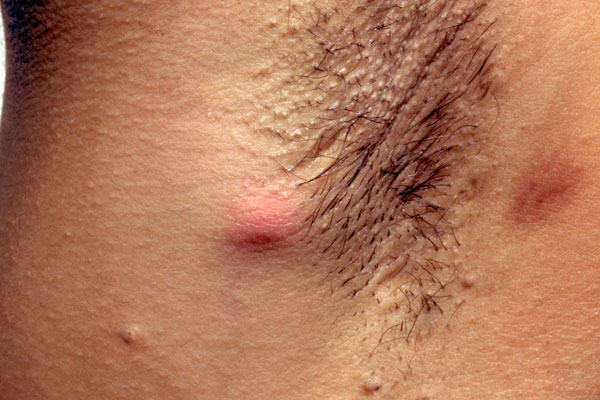 Chronic supprative scarring disease of apocrine gland bearing skin (axillae, anogenital region ,under female breast).
Associated with obesity 
Develops in 2nd and 3rd decades.
Pathogenesis:
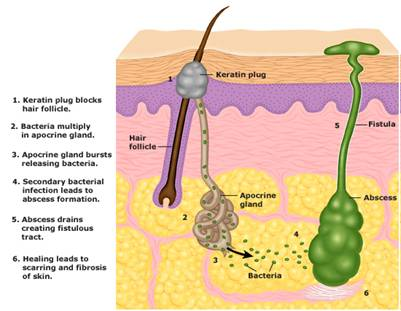 Unknown
Apocrine duct occlusion.
Dilatation and rupture of apocrine gland.
Secondary bacterial infection and draining sinuses.
Genetic predisposition[38% have a relative affected].
Clinical Presentation
Intermittent pain and tenderness.
 Pus drainage.
Double headed comedons [characteristic lesion].
 Nodules, abscess, sinus tracts, scarring
Submammary, axillary , inguinal regions are common in females.
Perineal  involvement occurs more in males.
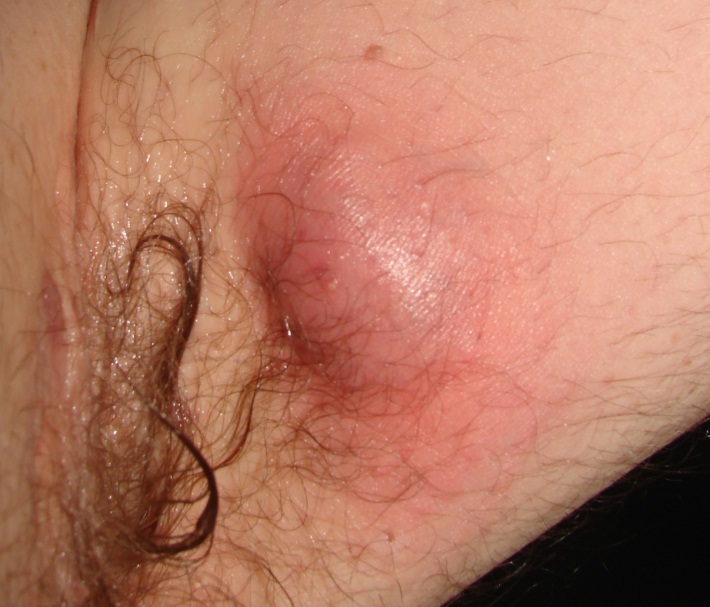 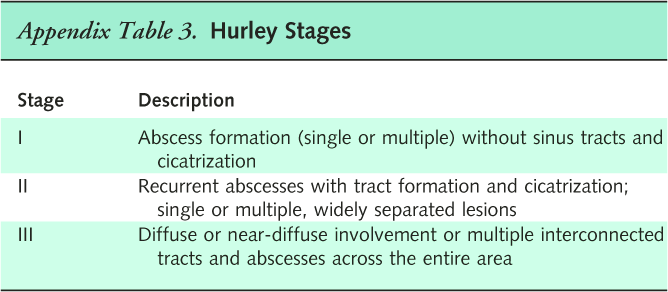 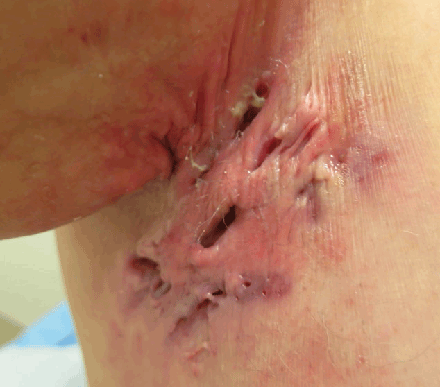 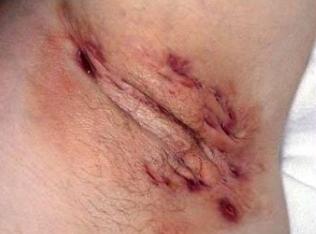 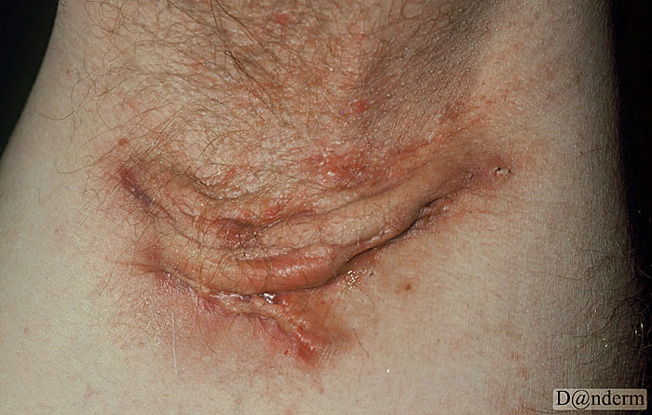 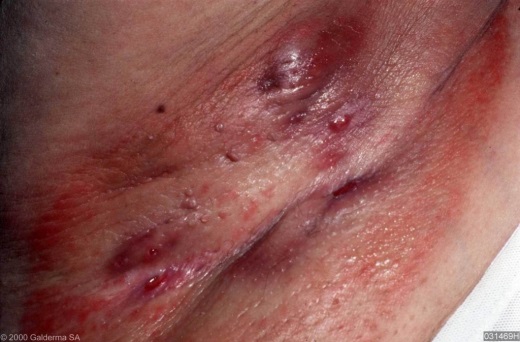 Associated findings:
The follicular occlusion tetrad including:
 Extensive acne vulgaris (conglobata variety) 
 Perifolliculitis of the scalp
 Pilonidal sinus
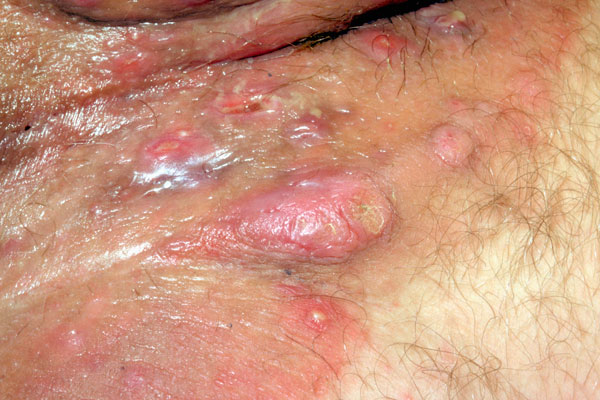 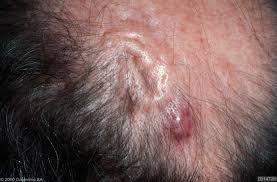 Acne conglobata
Perifolliculitis
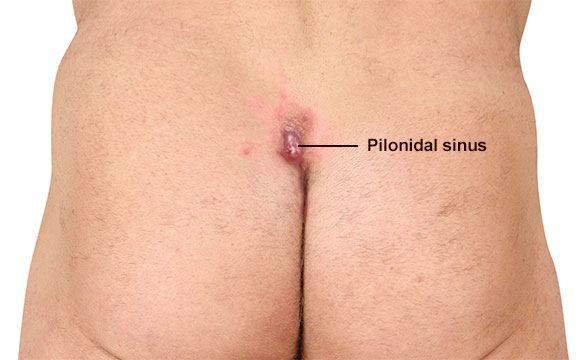 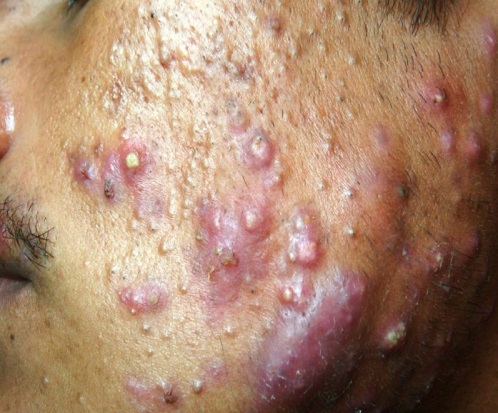 Hidradenitis supprativa
Associated findings
Crohn’s disease in 39% of patients


Irritable bowel syndrome

Sjogren syndrome
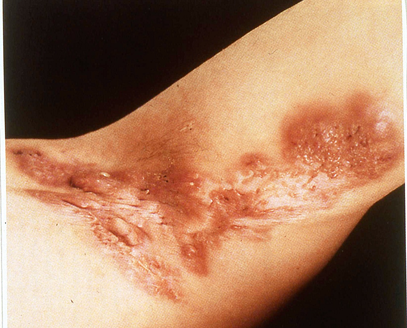 Sinuses, nodules, connecting tracts
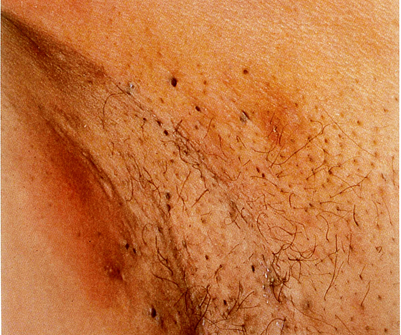 Double headed comedones
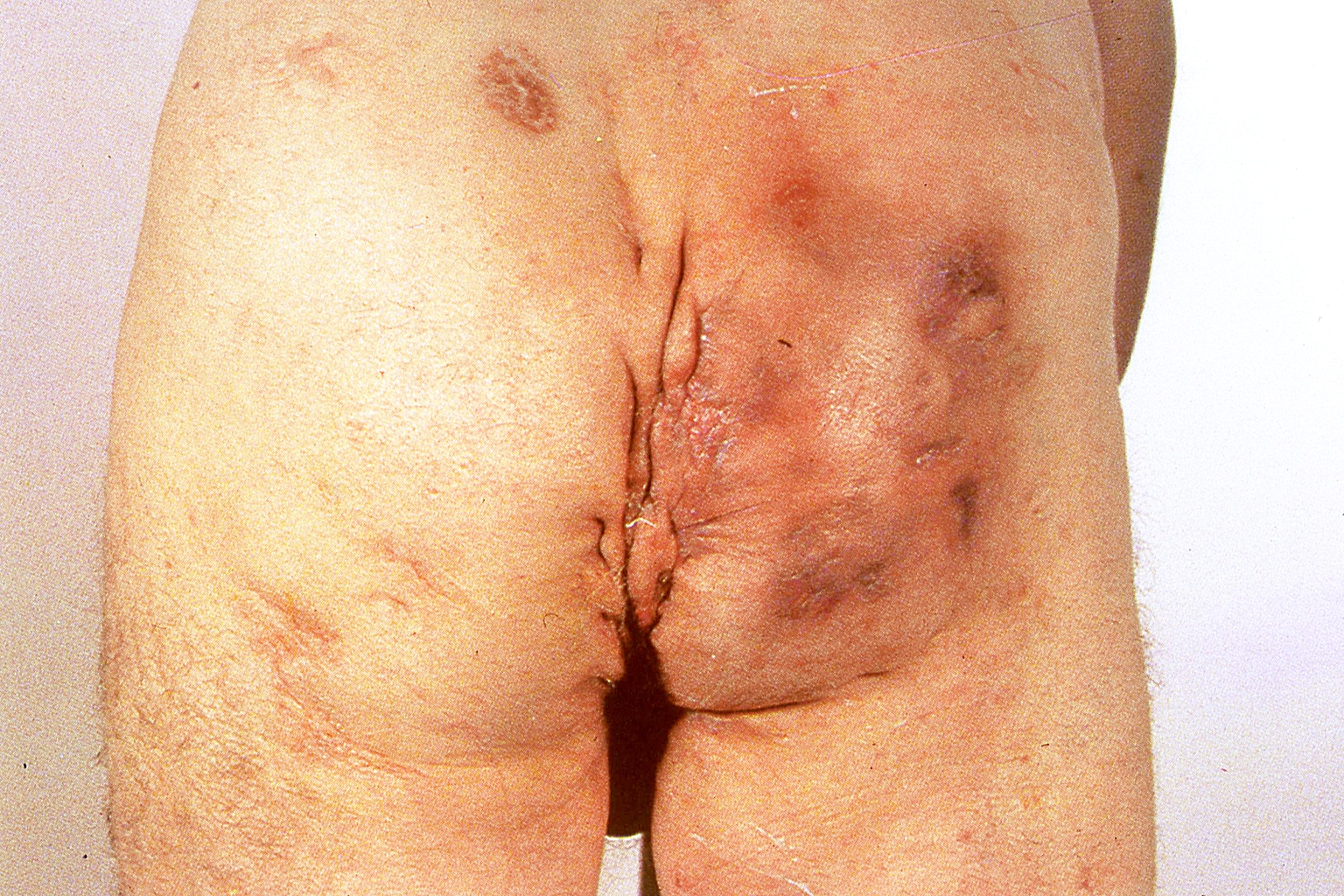 tracts , sinuses
Management
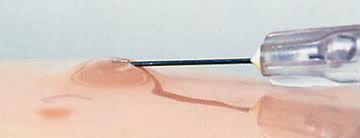 Medical : 
Intralesional triamcinolone acetonide for acute lesions

Antibiotics (minocycline erythromycin)
Retinoids (Acitretin better than isotretinoin
Antiandrogens.
Biological therapy
Management
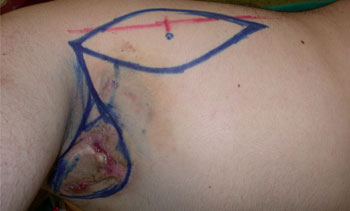 Surgical:
Incision and drainage of abscess better avoided

Excision of sinus tracts and chronic nodules

Complete excision of the area and grafting.
CO2 laser.
graft
Have a good day
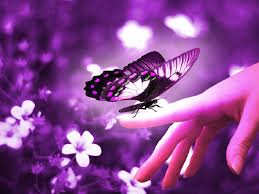 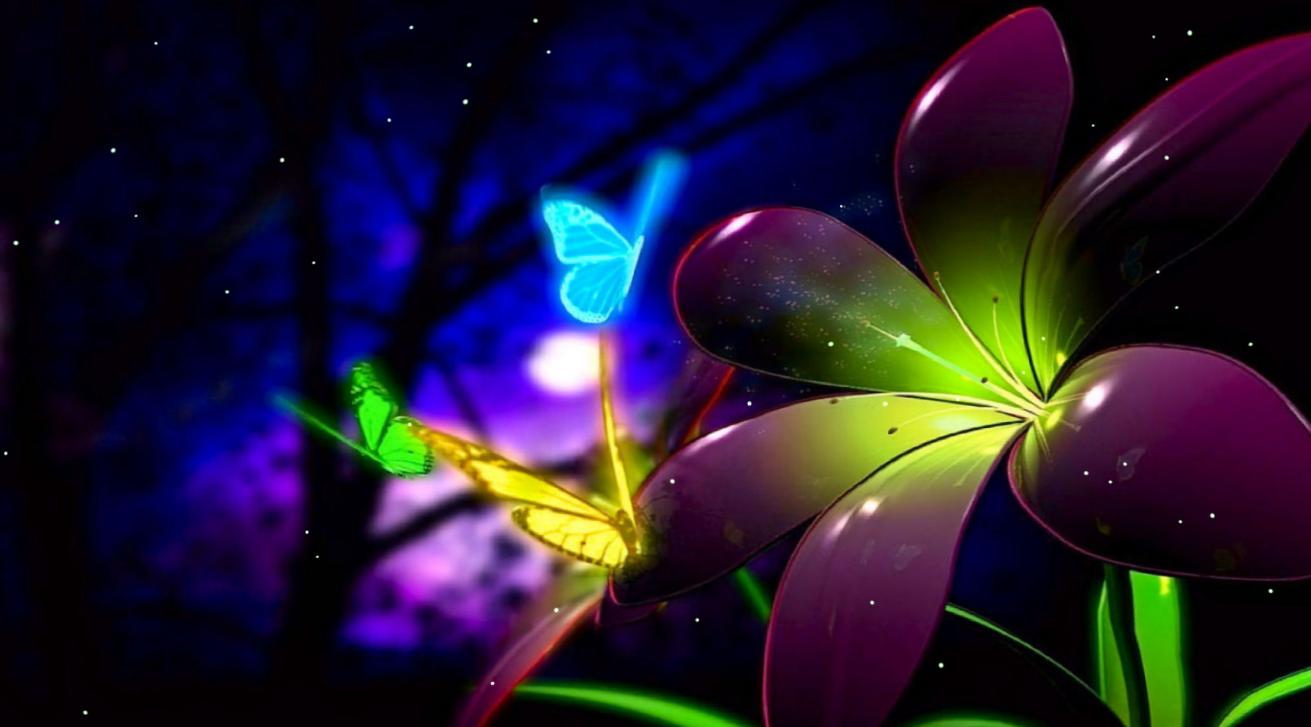